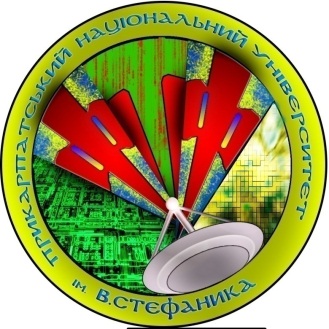 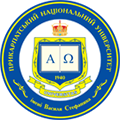 Прикарпатський національний університет імені Василя Стефаника
Фізико-технічний факультет

Кафедра комп'ютерної інженерії та електроніки
СПЕЦІАЛЬНОСТІ:123 – “КОМП’ЮТЕРНА ІНЖЕНЕРІЯ”171 – “ЕЛЕКТРОНІКА”шлях до високооплачуваної роботи
[Speaker Notes: Прикарпатський національний університет імені Василя Стефаника, Івано-Франківськ, Україна]
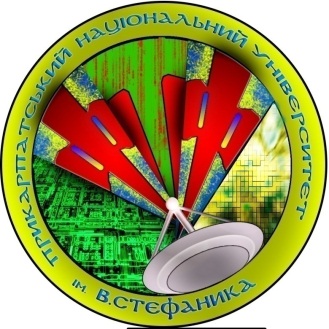 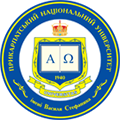 Прикарпатський національний університет імені Василя Стефаника
Фізико-технічний факультет

Кафедра комп'ютерної інженерії та електроніки
Електроніка повинна працювати.  
Людина повинна думати.
У наш час електроніка є рушійною силою сучасного розвитку науки і техніки. Спираючись на досягнення електроніки і новітні електронні технології як на фундамент, набувають вражаючого розвитку інформаційні та комунікаційні технології, різноманітні комп'ютерні системи: від систем штучного інтелекту до смартфонів і мікро­контролерних пристроїв керування побутової техніки. Сьогодні можна спостерігати як цифрові технології та штучний інтелект усе глибше й глибше проникають в усі ланки суспільства – промисловість, комерційну та бізнесову діяльність, освіту та побут людей.
Електроніка – це галузь науки і техніки яка здійснює розроблення, проектування та створення електронних приладів і пристроїв для передачі, обробки і зберігання інформації. 
Електроніка розвивається надзвичайно  високими  темпами.
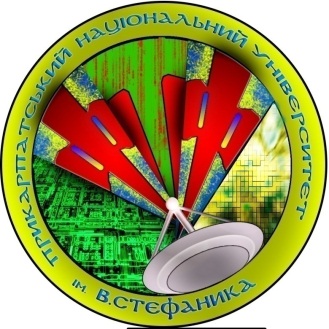 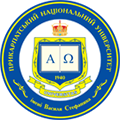 Прикарпатський національний університет імені Василя Стефаника
Фізико-технічний факультет

Кафедра комп'ютерної інженерії та електроніки
Комп’ютерна інженерія та електроніка – це напрямок який вивчає, об’єднує та інтегрує спеціалізовану тематику електронної інженерії та комп’ютерних наук, необхідних для конструювання як універсальних, так і спеціалізованих комп’ютерних систем, що потребує інтегрованого розроблення апаратного та програмного забезпечення. Комп'ютерні технології знайшли широке застосування практично у всіх галузях. На сучасному етепі розвитку комп'ютерних технологій зростає попит на фахівців в галузі електроніки, вбудованих та спеціалізованих комп’ютерних систем. Підготовка таких фахівців є основним завданням кафедри комп'ютерної інженерії та електроніки. Випускники отримують професійну підготовку у галузі промислової електроніки, теорій обробки сигналів, комп'ютерної інженерії та  програмного забезпечення.
Комп'ютерна інженерія – це галузь знань, яка спрямована на створення комп'ютерних систем з використанням інтегральних схем, у яких вбудований (зашитий) програмний “інтелект”.
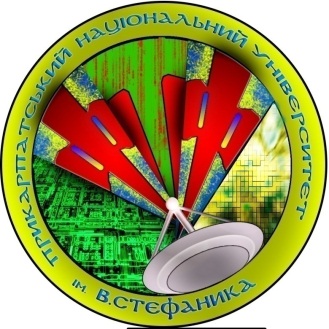 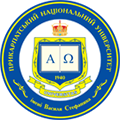 Прикарпатський національний університет імені Василя Стефаника
Фізико-технічний факультет

Кафедра комп'ютерної інженерії та електроніки
Завдання, які вирішують фахівці у галузі комп’ютерної інженерії та електроніки: 
схемотехнічне моделювання і проектування елементної бази електронних пристроїв та спеціалізованих комп'ютерних систем;
проектування інтегральних схем;
проектування мікросистем та мікролабораторій на кристалі;
проектування спеціалізованих комп'ютерних систем на ПЛІС з використанням мов VHDL, Verilog, System C;
проектування мікропроцесорних пристроїв;
проектування комп'ютерів та операційних систем;
розробка програмного забезпечення для вбудованих комп'ютерних систем;
розроблення прикладного та системного програмного забезпечення;
проектування та експлуатація комп'ютеризованих систем діагностики.
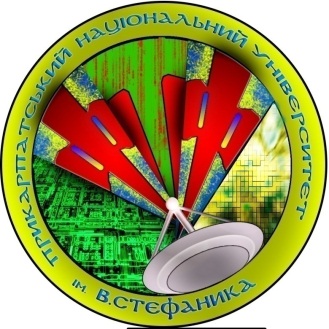 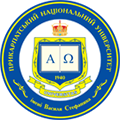 Прикарпатський національний університет імені Василя Стефаника
Фізико-технічний факультет

Кафедра комп'ютерної інженерії та електроніки
Використання комп'ютерної інженерії для схемотехнічного  проектування і моделювання інтегральних схем та електронних пристроїв
Схемотехнічне моделювання в TopSpise
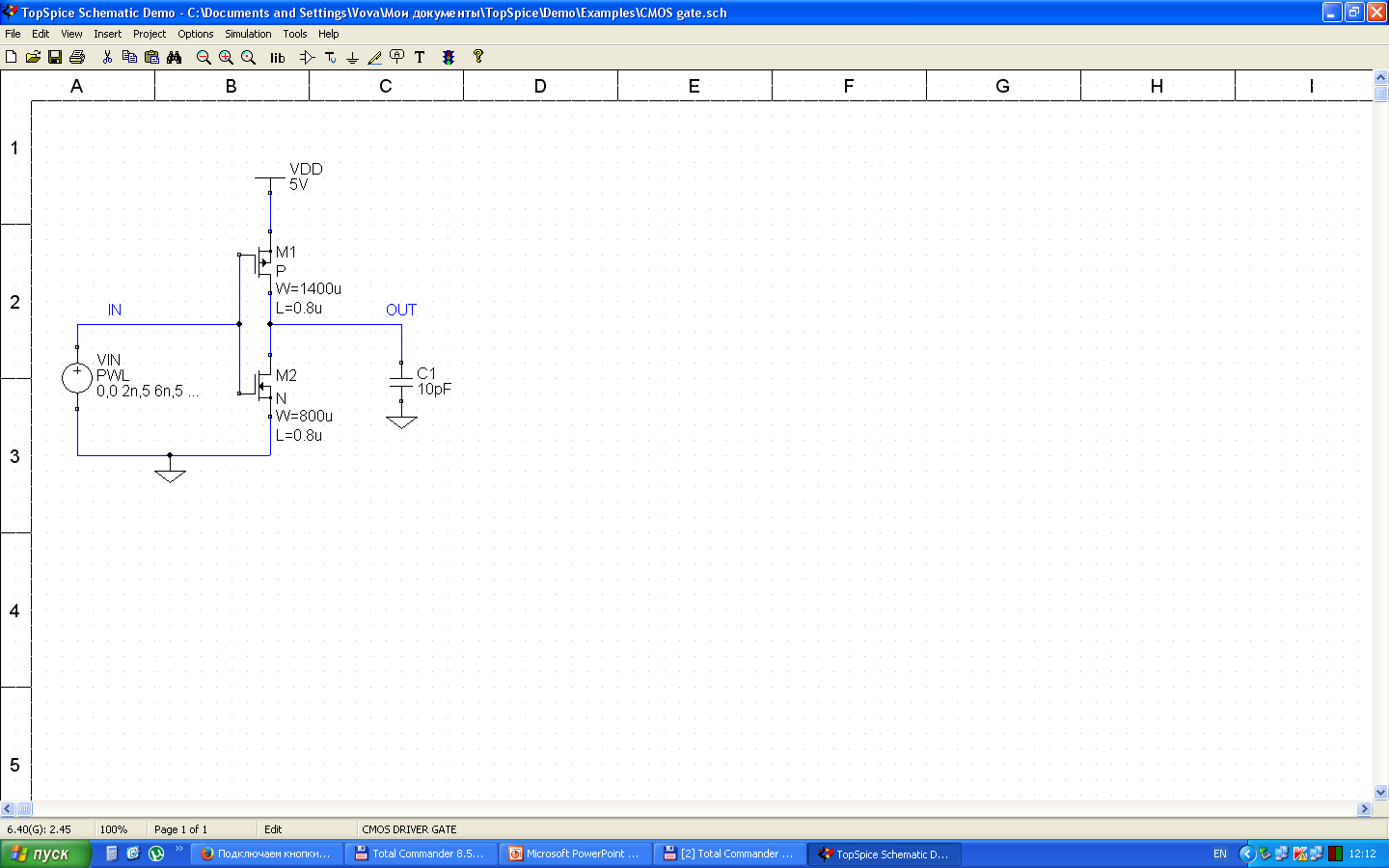 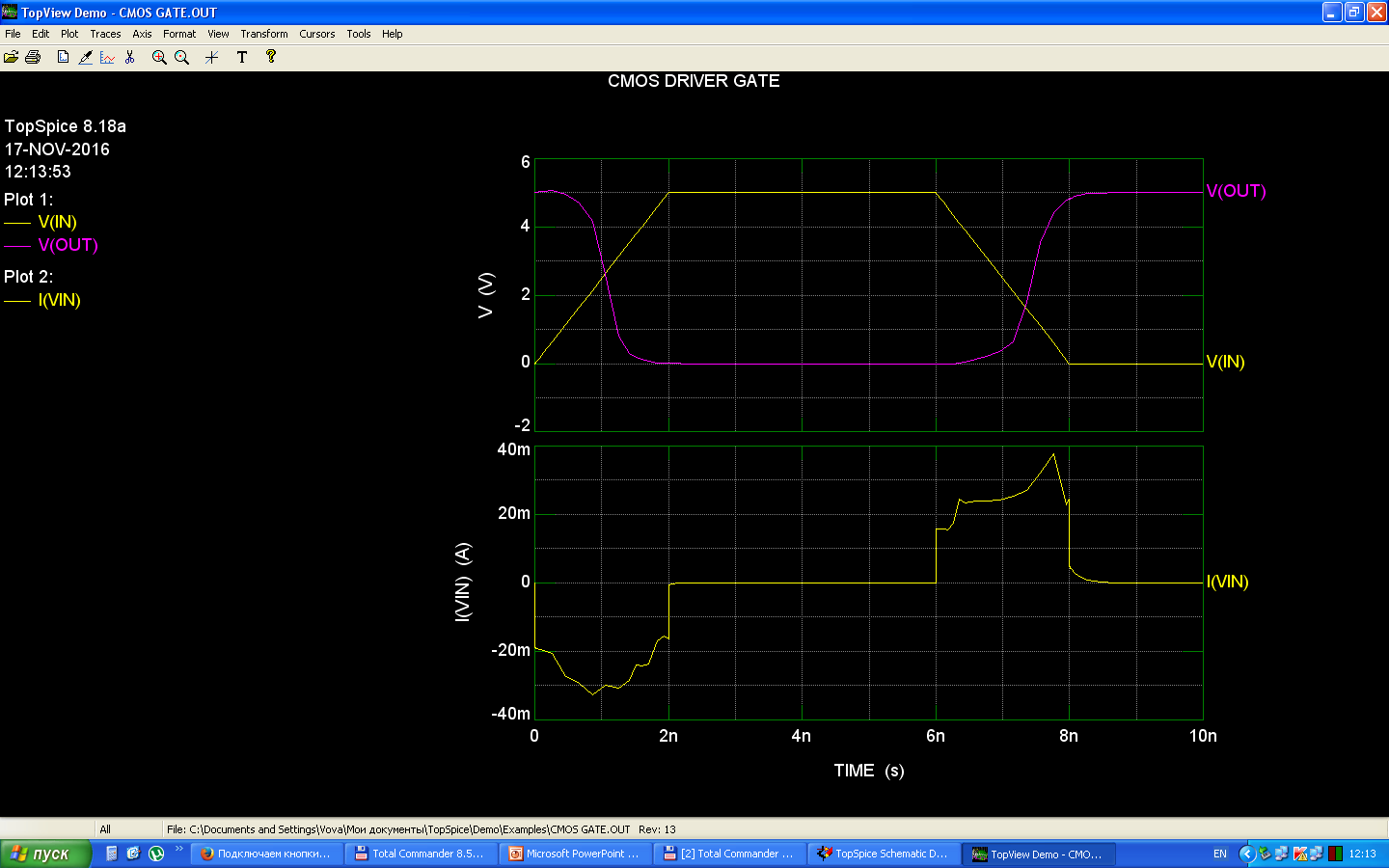 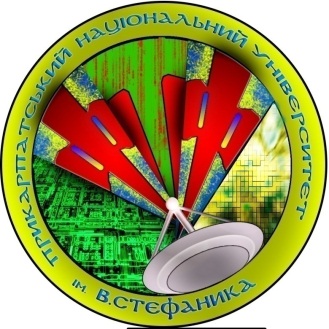 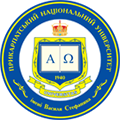 Прикарпатський національний університет імені Василя Стефаника
Фізико-технічний факультет

Кафедра комп'ютерної інженерії та електроніки
Використання комп'ютерної інженерії для проектування і моделювання
технології інтегральних схем
Проектування топології інтегральних схем
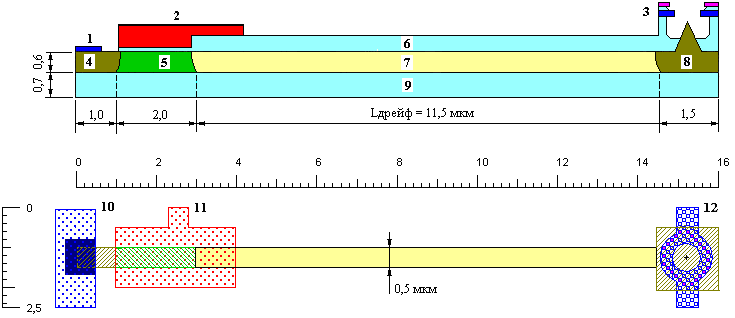 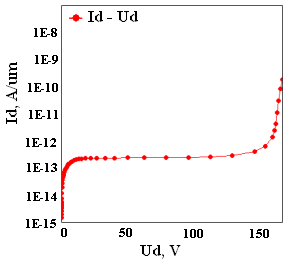 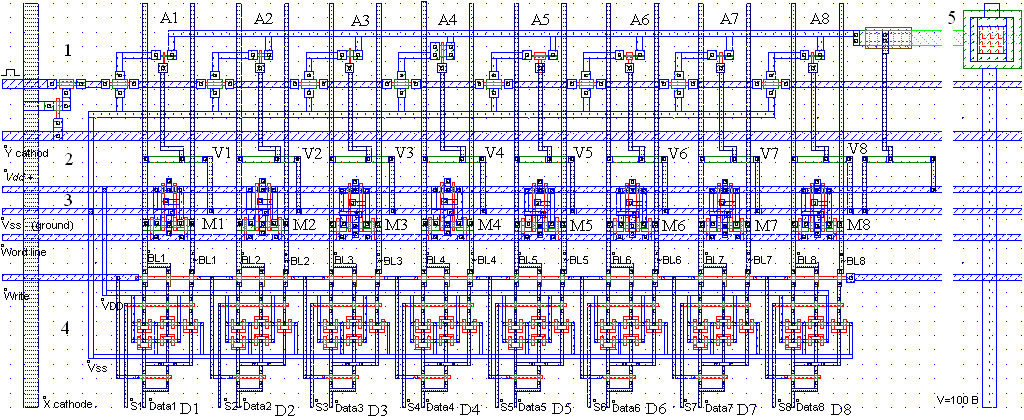 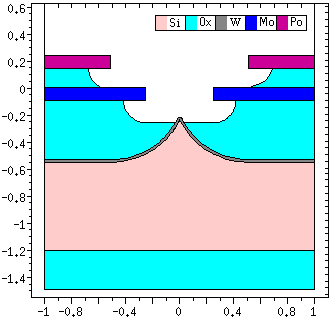 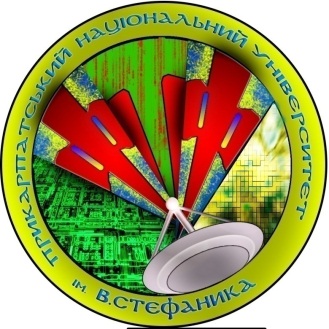 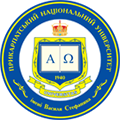 Прикарпатський національний університет імені Василя Стефаника
Фізико-технічний факультет

Кафедра комп'ютерної інженерії та електроніки
Використання комп'ютерної інженерії для проектування і моделювання
технології інтегральних схем
Моделювання і проектування топології інтегральних схем в MicroWind
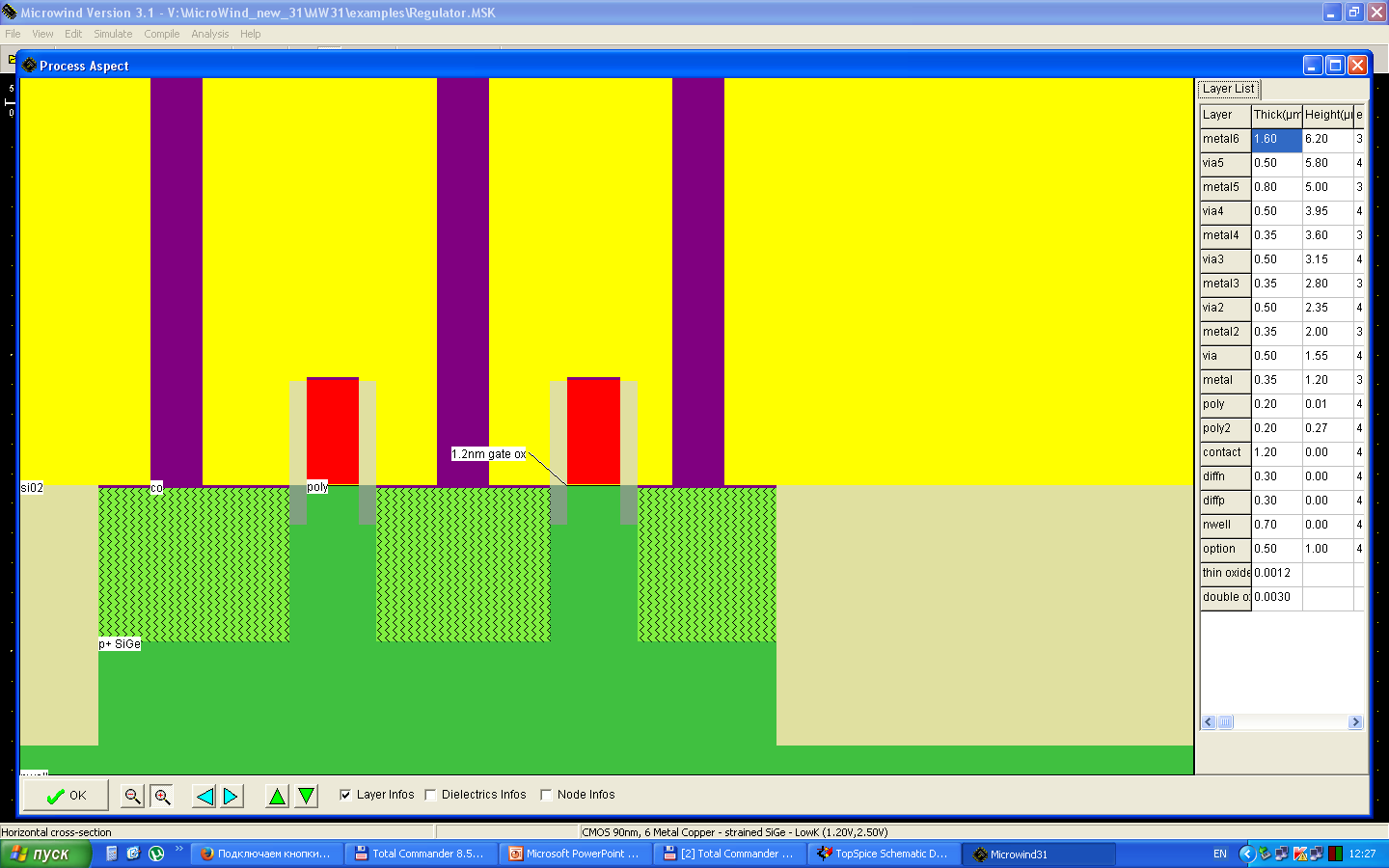 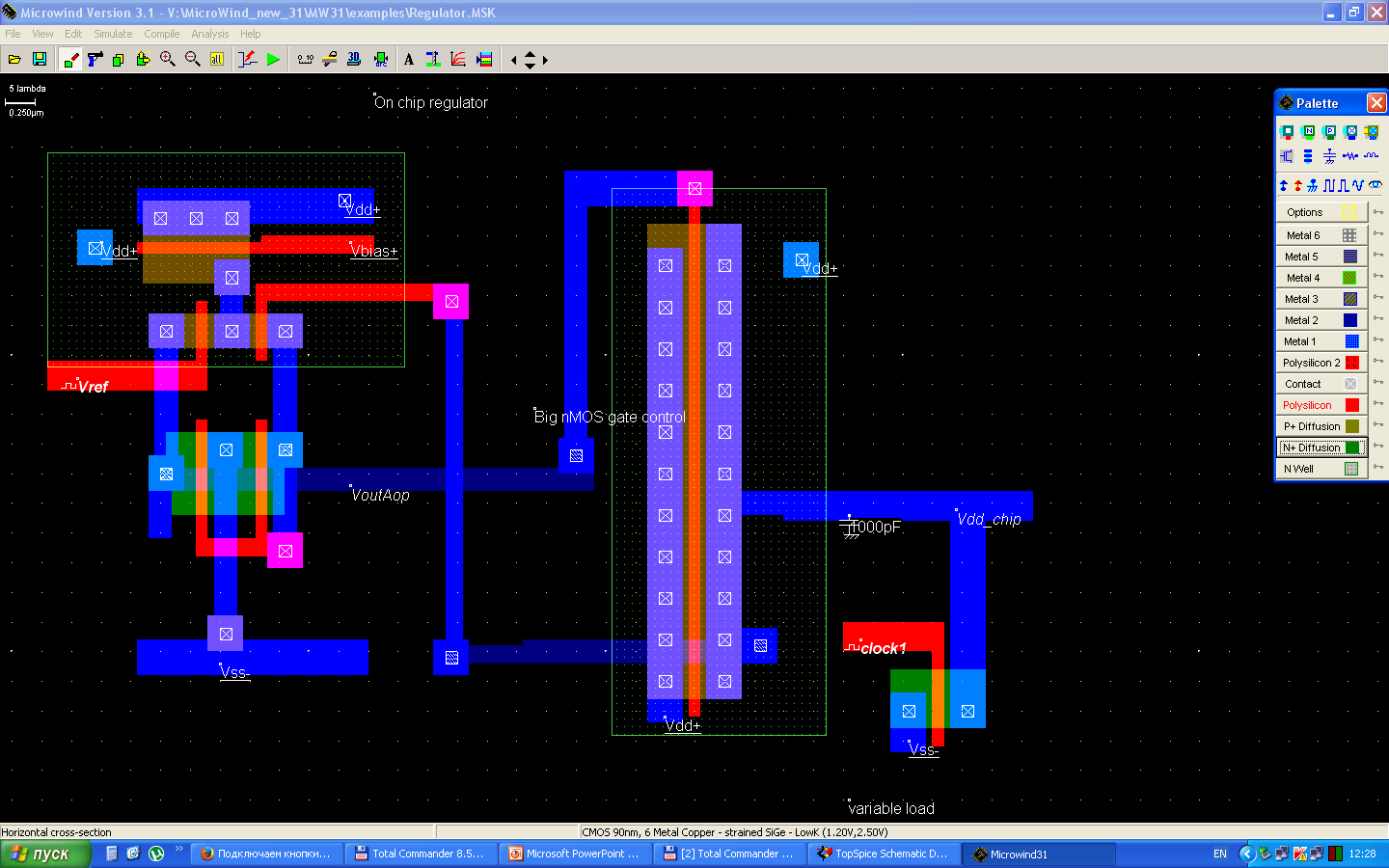 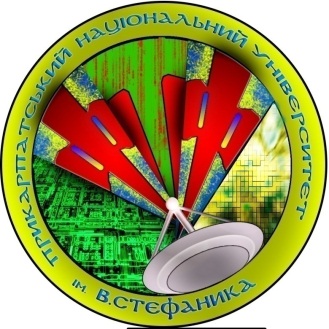 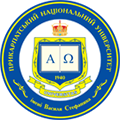 Прикарпатський національний університет імені Василя Стефаника
Фізико-технічний факультет

Кафедра комп'ютерної інженерії та електроніки
Використання комп'ютерної інженерії для проектування і моделювання
технології інтегральних схем
Фотографія мікропроцесорних ВІС (кристал в корпусі і на пластині)
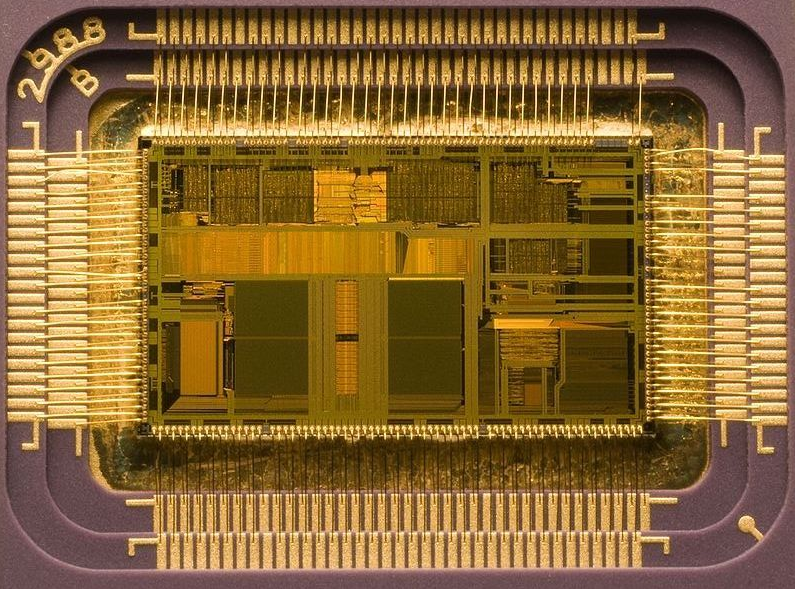 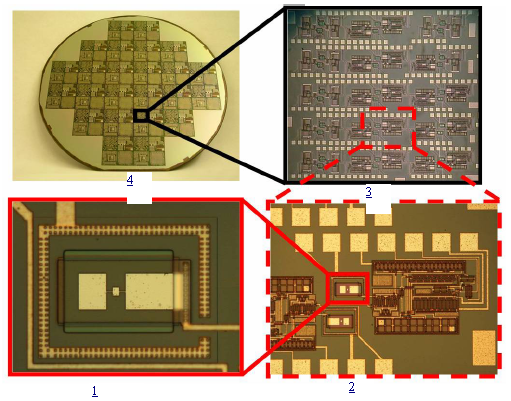 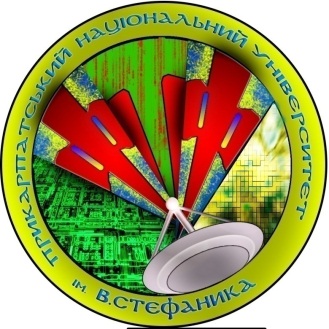 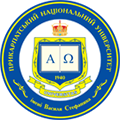 Прикарпатський національний університет імені Василя Стефаника
Фізико-технічний факультет

Кафедра комп'ютерної інженерії та електроніки
Використання комп'ютерної інженерії для проектування і моделювання
електронних пристроїв та друкованих плат
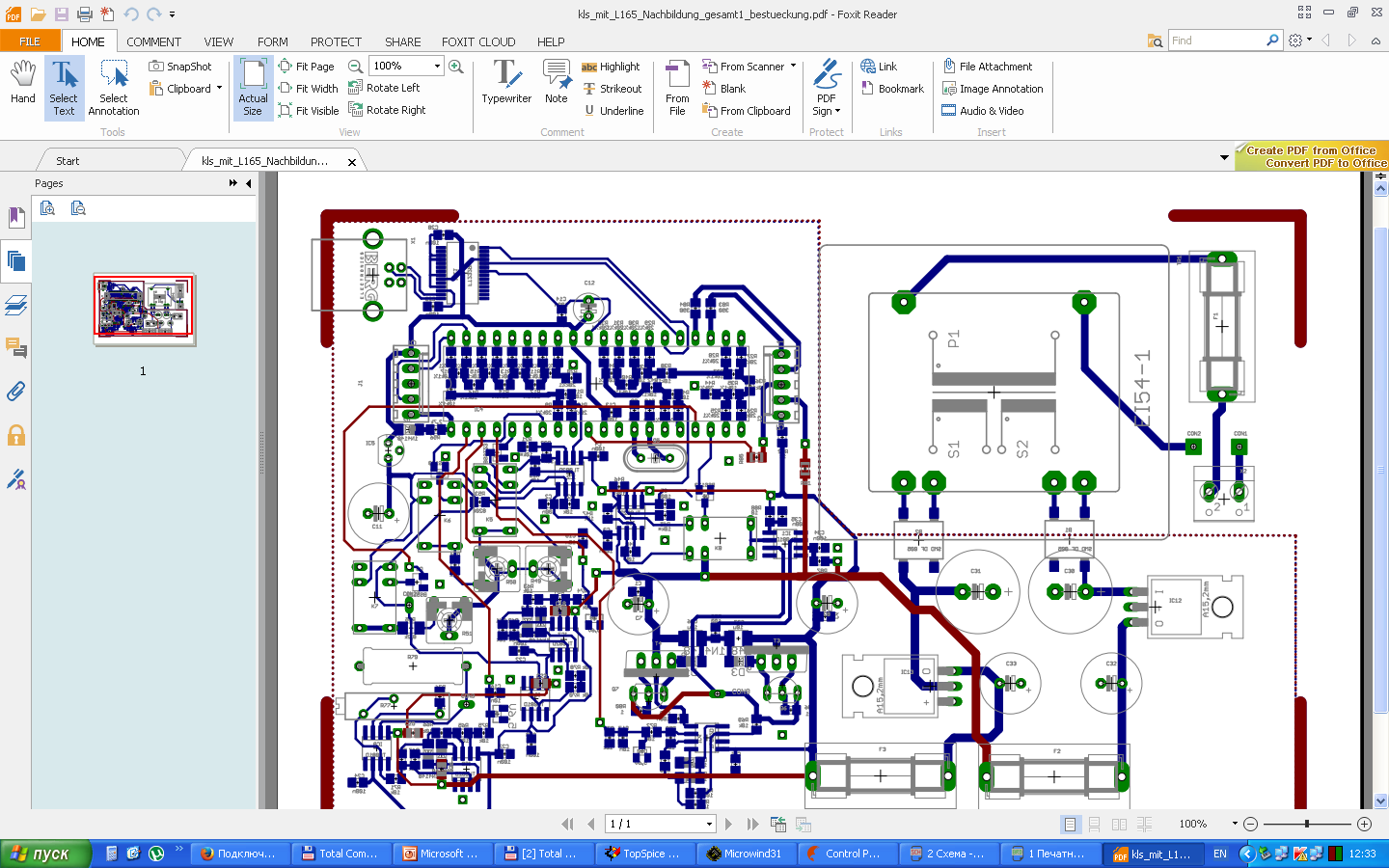 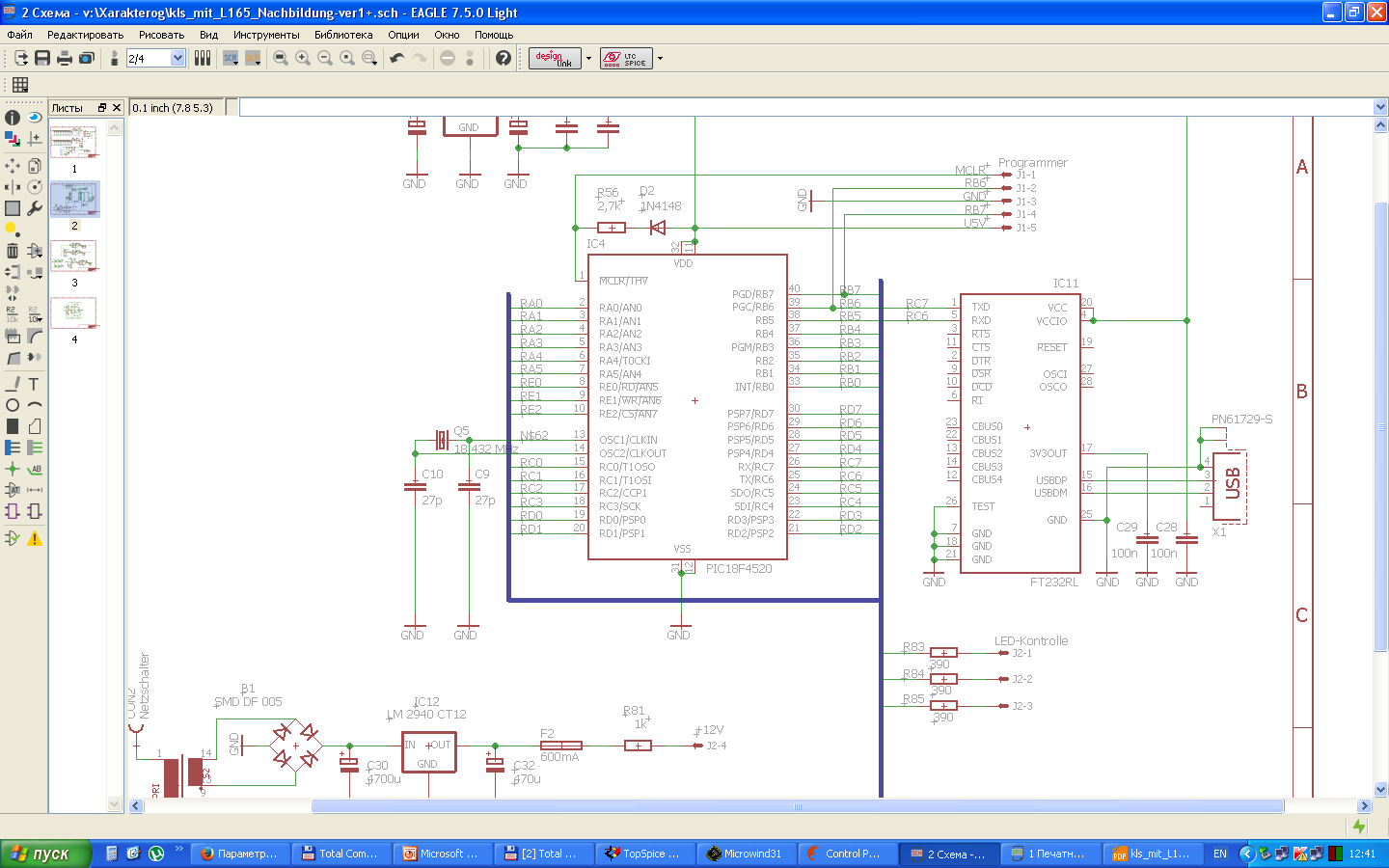 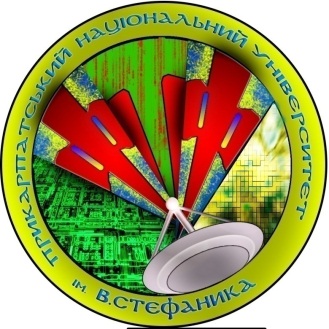 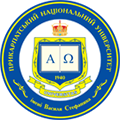 Прикарпатський національний університет імені Василя Стефаника
Фізико-технічний факультет

Кафедра комп'ютерної інженерії та електроніки
Спеціальності 
- 123 "Комп'ютерна інженерія" (бакалавр та магістр)
- 171 "Електроніка" (бакалавр)
Форма навчання – денна. Кваліфікації: фахівець з комп'ютерної  інженерії, фахівець з електроніки.
Умови вступу: 
за результатами ЗНОЯО з предметів: 
1. Українська мова та література.
2. Математика.
3. Фізика або іноземна мова.
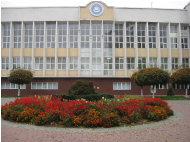 На 2-й або 3-й курс можуть поступати абітурієнти, які закінчили коледжі за спеціальностями: 
“Обслуговування про­грамних систем і комплексів”;
“Обслуговування систем баз даних і знань”;
“Обслуговування комп’ю­терних систем і мереж”;
“Розробка програмного забезпечення”;
“Електроніка”.
Детальніше з умовами вступу можна ознайомитися на сайті www.pu.if.ua в розділі “Прийом до університету”. 
Телефон кафедри комп'ютерної інженерії та електроніки 0342-59-60-07
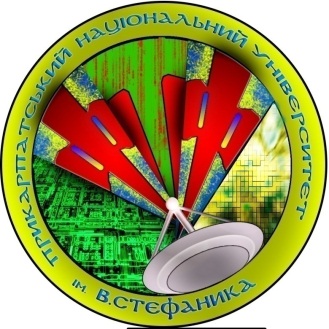 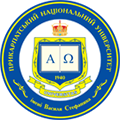 Прикарпатський національний університет імені Василя Стефаника
Фізико-технічний факультет

Кафедра комп'ютерної інженерії та електроніки
Матеріально-технічна база
 Кафедра комп'ютерної інженерії та електроніки  забезпечена сучасними комп'ютерними лабораторіями та колективною радіостанцією:
Лабораторія схемо-топологічного моделювання та тестового контролю ІС
Лабораторія проектування топологій інтегральних схем і мікросистем-на-кристалі
Лабораторія інформаційних систем та програмування
Лабораторія тестового контролю електрофізичних параметрів структур ВІС
Лабораторія програмування мікропроцесорів та мікроконтролерів
Лабораторія електронних кіл і сигналів
Навчально-наукова лабораторія моделювання та проектування спеціалізованих комп’ютерних систем та мереж
Лабораторія радіоелектроніки
Лабораторія електроніки та схемотехніки
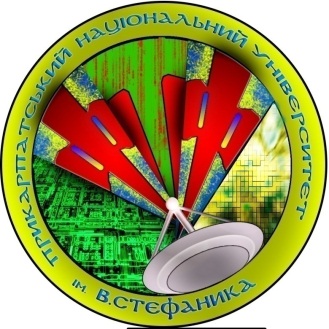 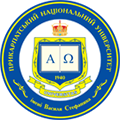 Прикарпатський національний університет імені Василя Стефаника
Фізико-технічний факультет

Кафедра комп'ютерної інженерії та електроніки
Матеріально-технічна база
Навчальні лабораторії
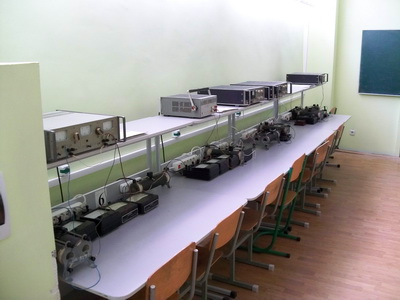 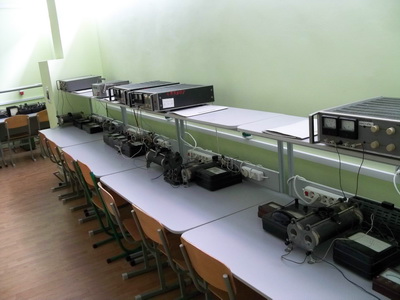 Лабораторія електроніки та схемотехніки
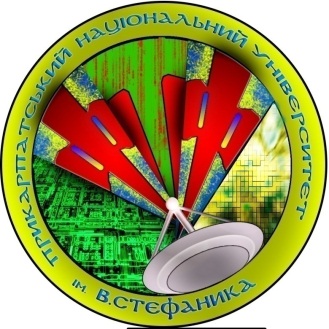 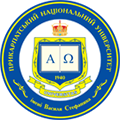 Прикарпатський національний університет імені Василя Стефаника
Фізико-технічний факультет

Кафедра комп'ютерної інженерії та електроніки
Матеріально-технічна база
Навчальні лабораторії
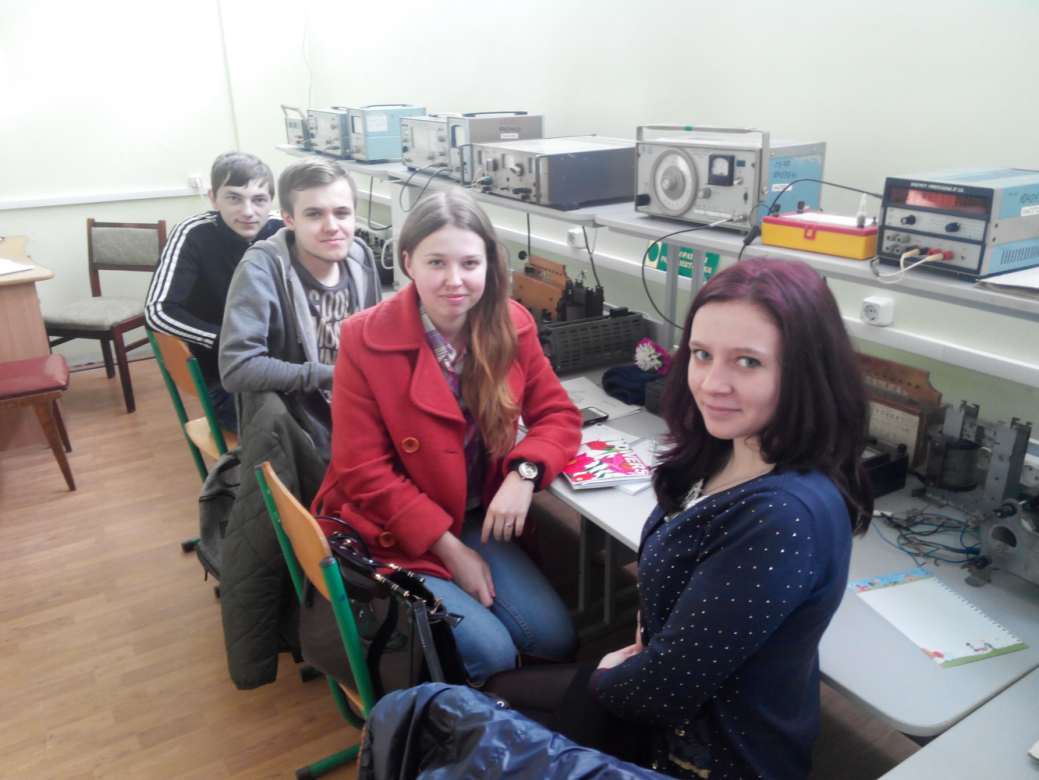 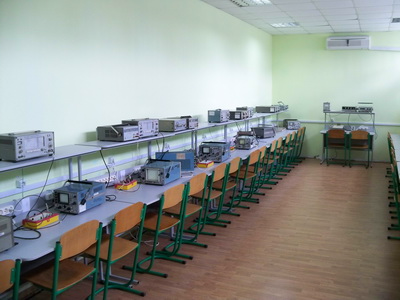 Лабораторія електроніки та схемотехніки
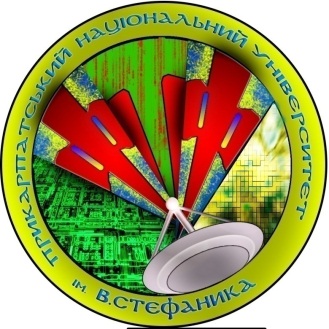 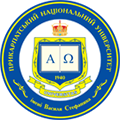 Прикарпатський національний університет імені Василя Стефаника
Фізико-технічний факультет

Кафедра комп'ютерної інженерії та електроніки
Матеріально-технічна база
Навчальні лабораторії
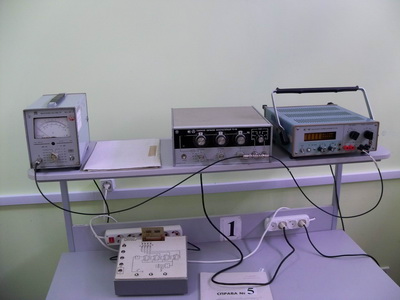 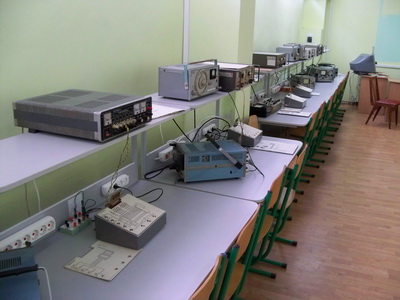 Обладнання для виконання лабораторних робіт із комп’ютерної схемотехніки;
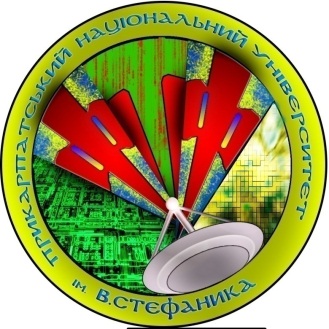 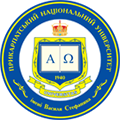 Прикарпатський національний університет імені Василя Стефаника
Фізико-технічний факультет

Кафедра комп'ютерної інженерії та електроніки
Матеріально-технічна база
Навчальні лабораторії
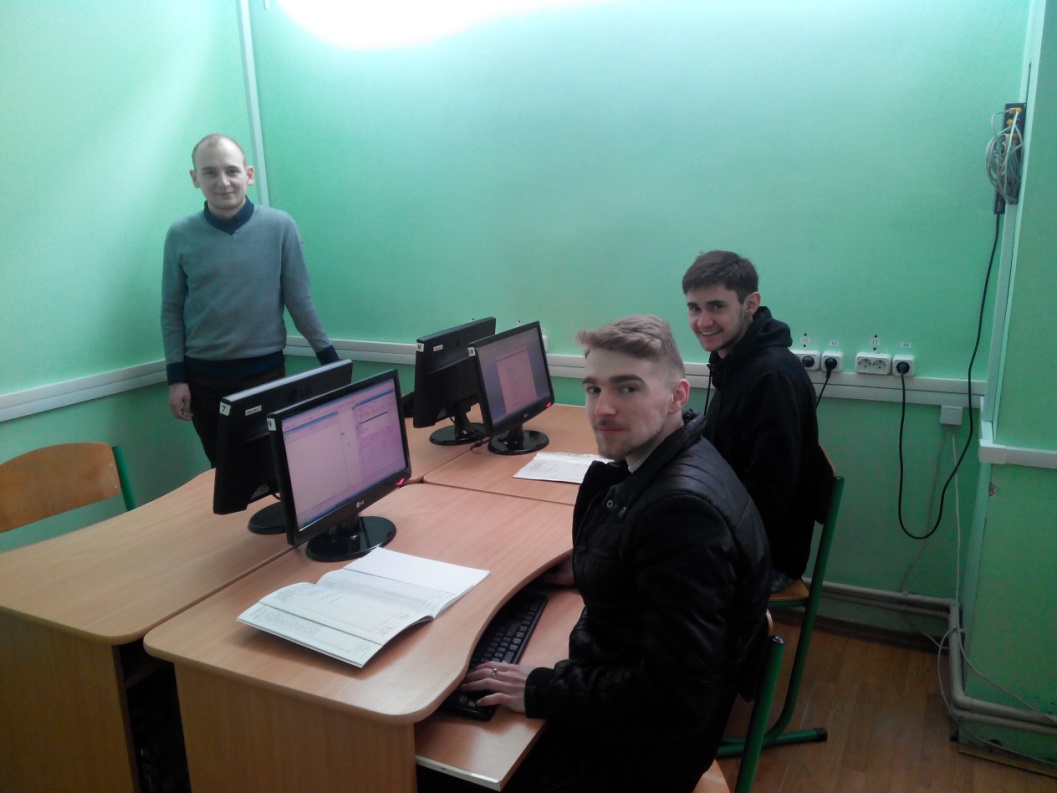 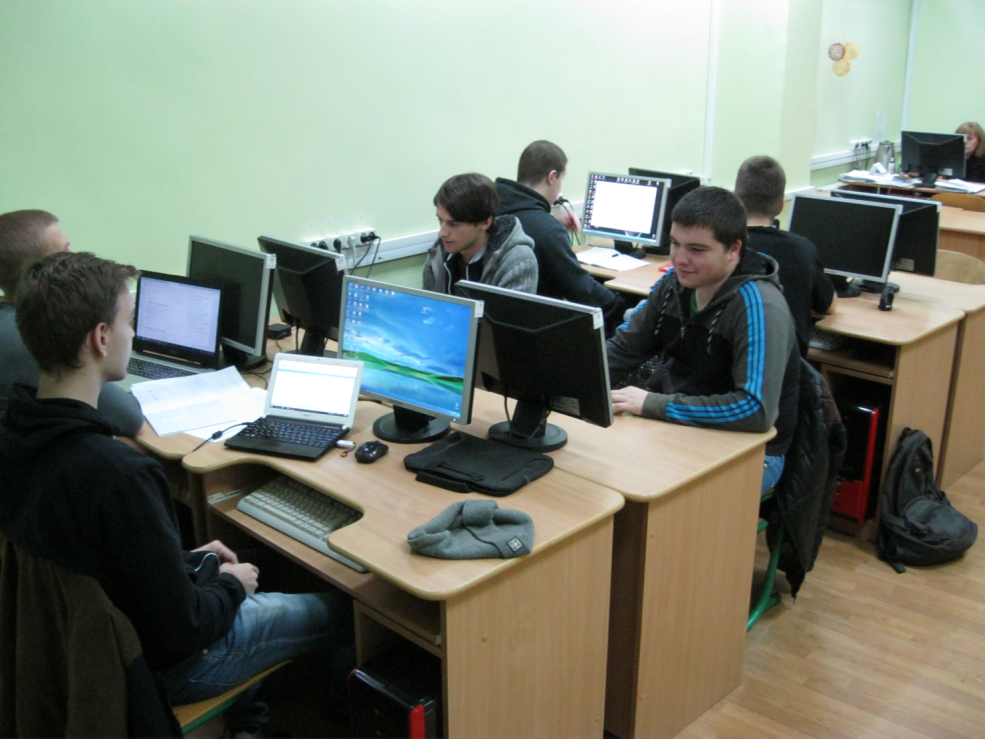 Лабораторія інформаційних систем та програмування
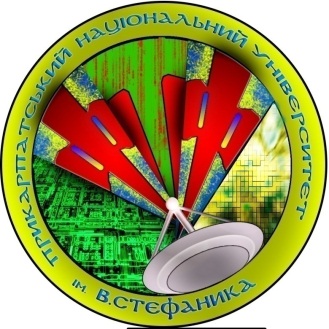 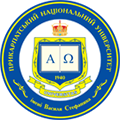 Прикарпатський національний університет імені Василя Стефаника
Фізико-технічний факультет

Кафедра комп'ютерної інженерії та електроніки
Матеріально-технічна база
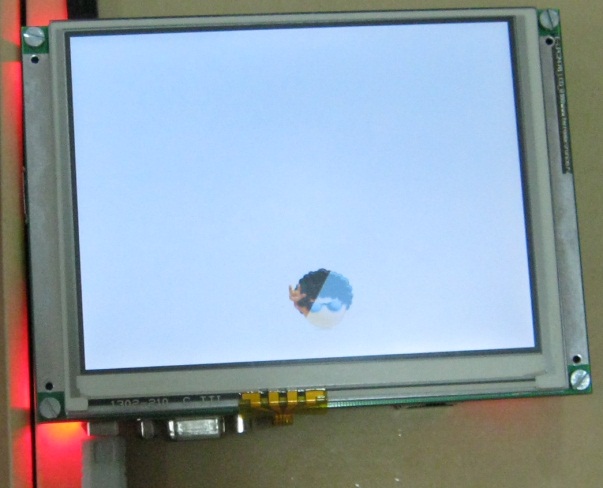 Макетно-налагоджувальні комплекси
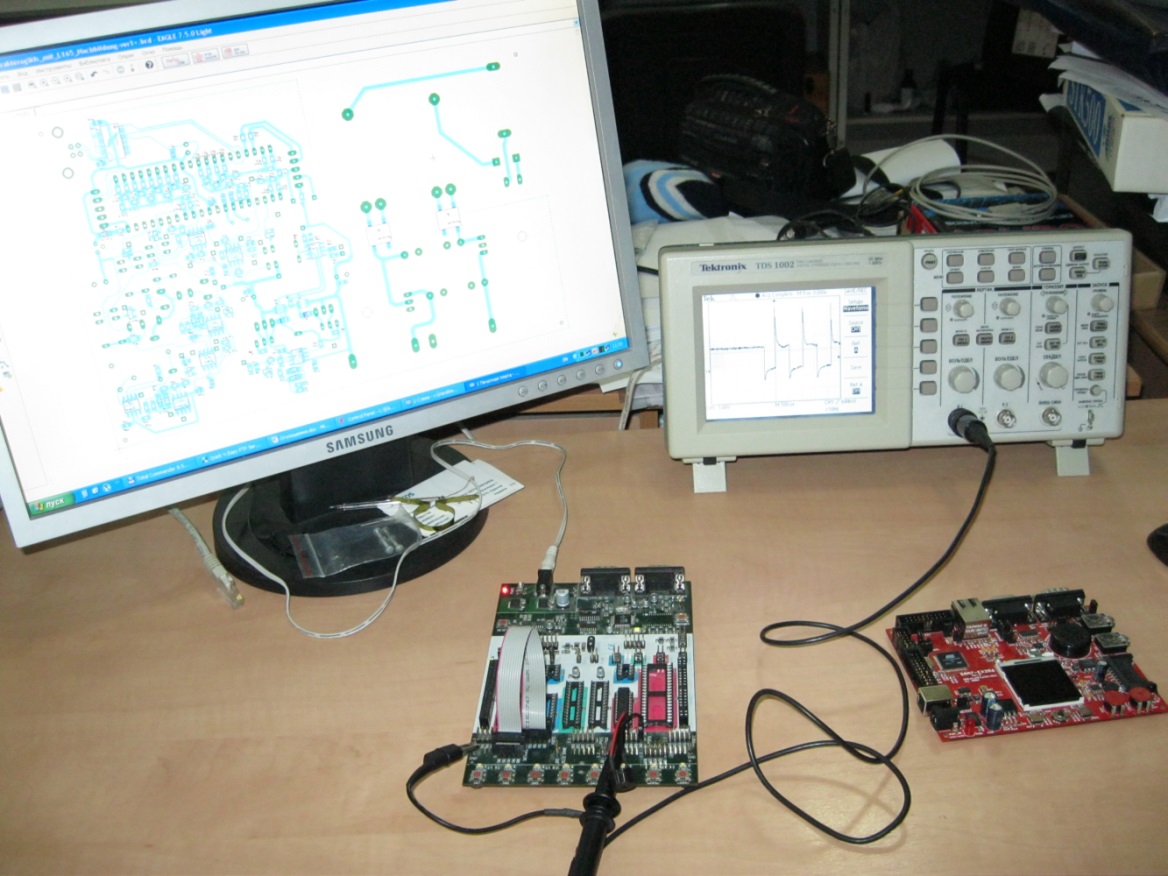 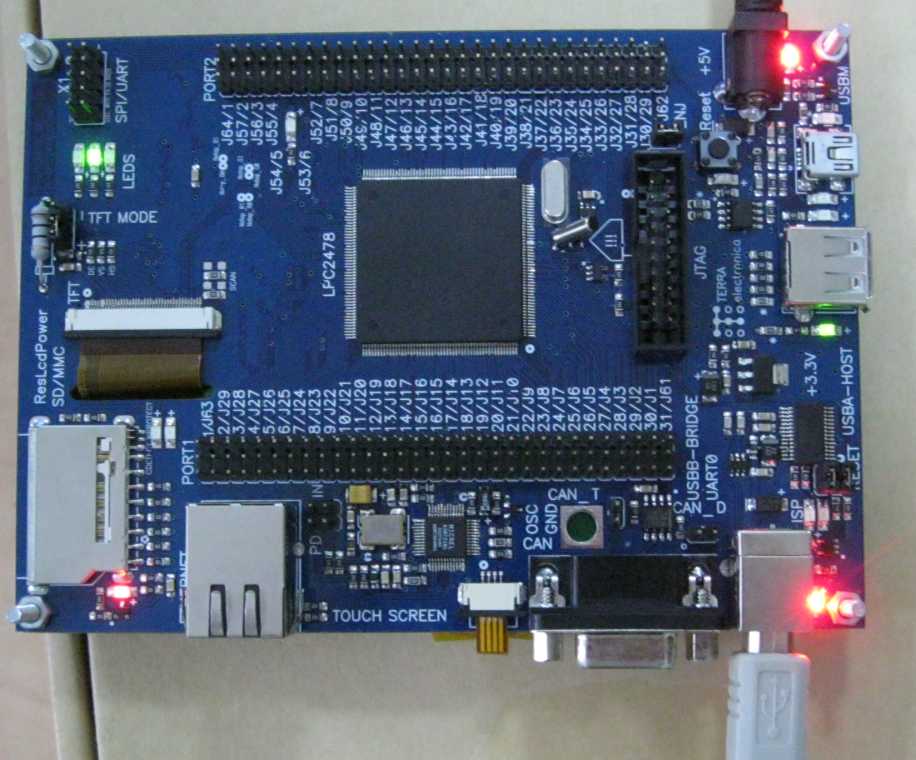 Осцилограф Tektronix TDS1002, програматор STK500, макетно-налагоджувальна плата Olimex SAM7 та TE-LPC2478LCD5.6
Лабораторія програмування мікропроцесорів та мікроконтролерів
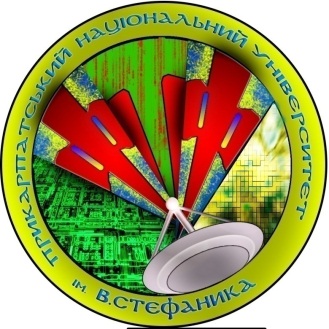 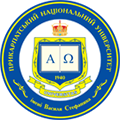 Прикарпатський національний університет імені Василя Стефаника
Фізико-технічний факультет

Кафедра комп'ютерної інженерії та електроніки
Матеріально-технічна база
Макетно-налагоджувальні комплекси
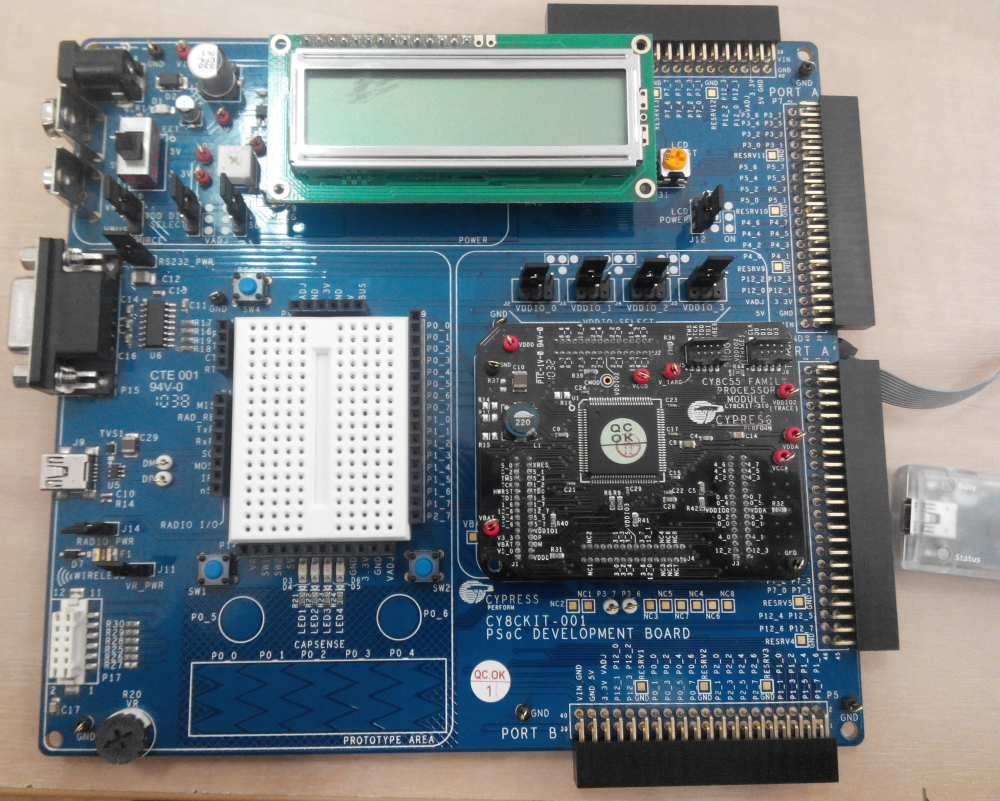 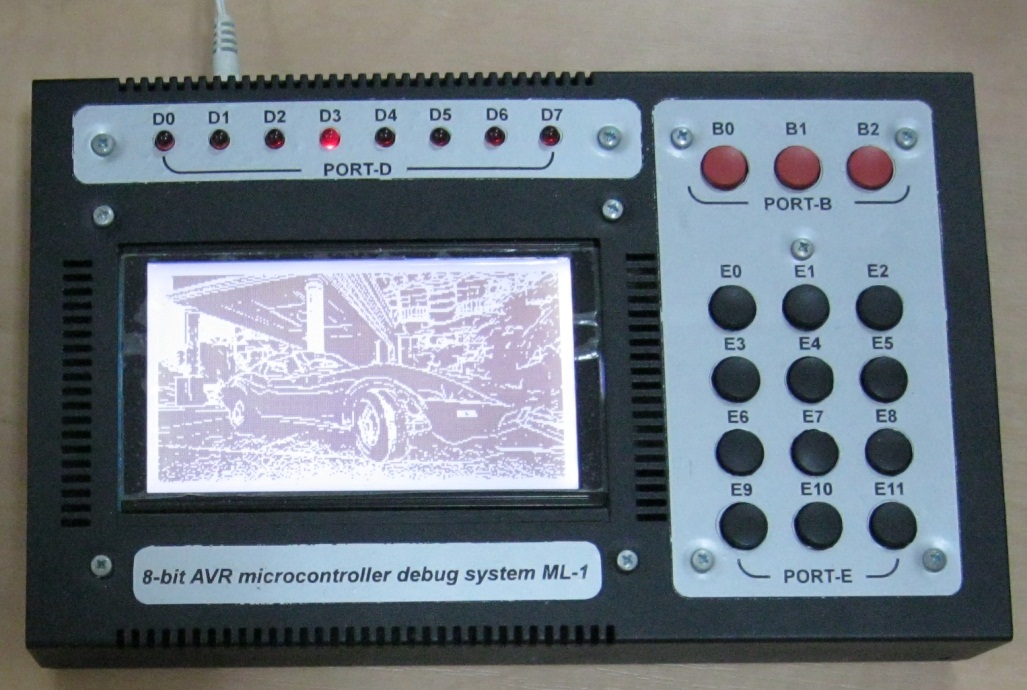 Макетно-налагоджувальні комплекси для AVR мікроконтролерів
Лабораторія програмування мікропроцесорів та мікроконтроллерів
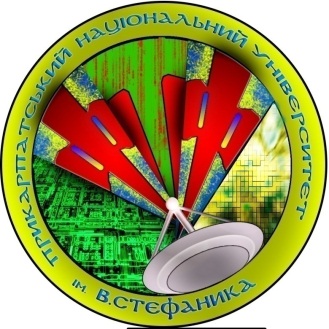 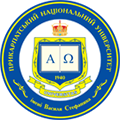 Прикарпатський національний університет імені Василя Стефаника
Фізико-технічний факультет

Кафедра комп'ютерної інженерії та електроніки
Матеріально-технічна база
Макетно-налагоджувальні комплекси
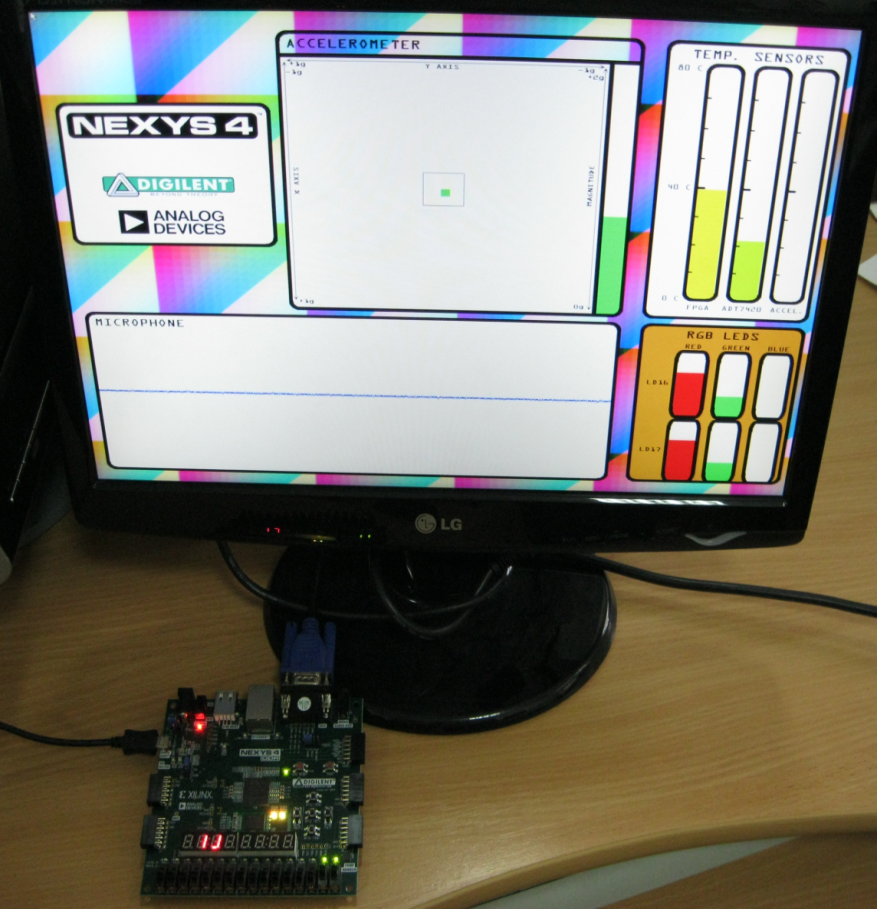 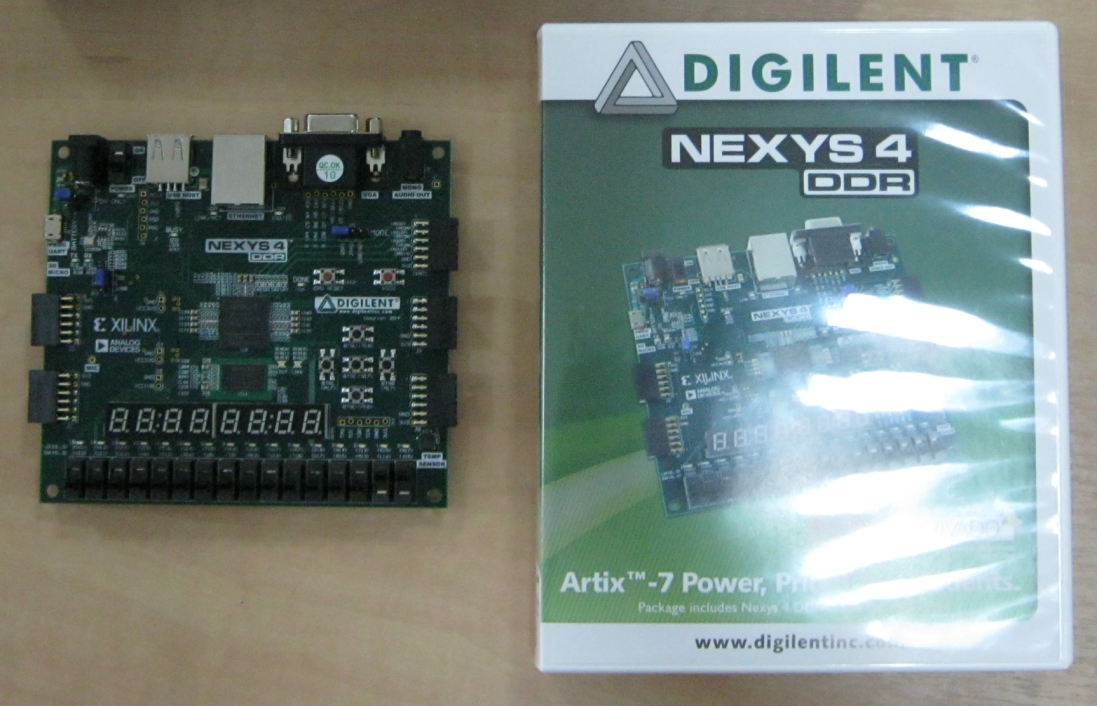 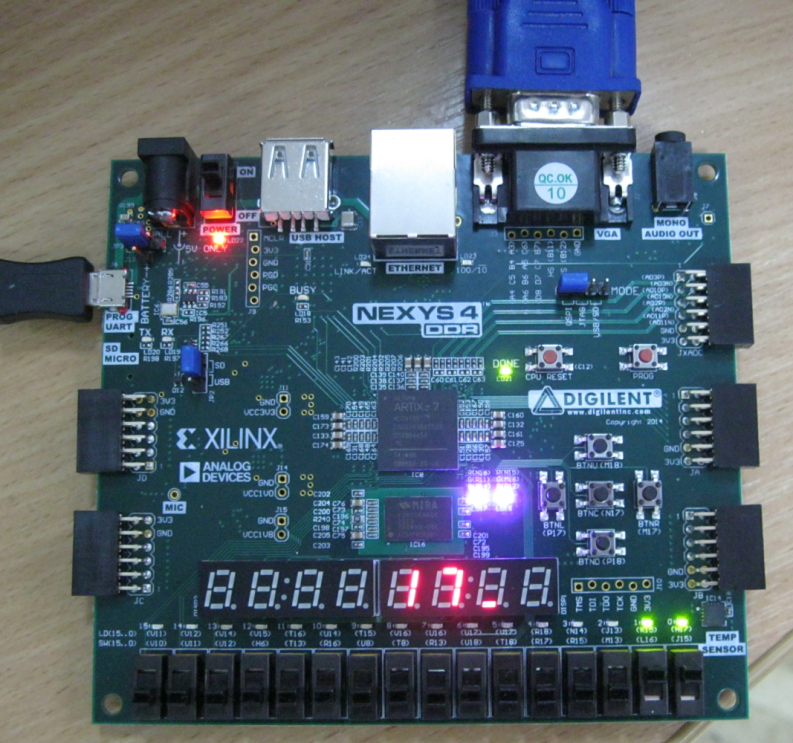 Макетно-налагоджувальна плата NEXUS4 на базі ПЛІС Xilinx з підтримкою VGA режиму
Лабораторія програмування мікропроцесорів та мікроконтроллерів
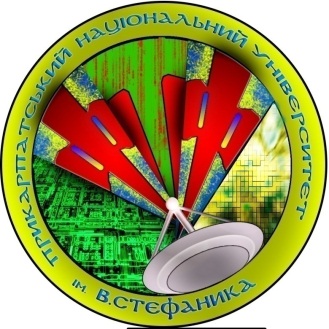 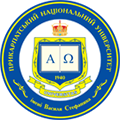 Прикарпатський національний університет імені Василя Стефаника
Фізико-технічний факультет

Кафедра комп'ютерної інженерії та електроніки
Матеріально-технічна база
Аспірантура. Наукові лабораторії
Після закінчення навчання студенти мають можливість для вступу в аспірантуру. На кафедрі комп'ютерної інженерії та електроніки проводяться наукові дослідження за наступними напрямками:
проектування інтегральних схем для спеціалізованих комп'ютерних систем;
програмне забезпечення  спеціалізованих комп'ютерних систем;
проектування систем діагностики.
Наукова співпраця ведеться з провідними підприємствами області, зокрема “Промприлад”, ТзОВ  “Мікрол”,  “Ектос”,  ВО  “Карпати”,  ПАТ “Родон”,  Ектос, Flextronics.
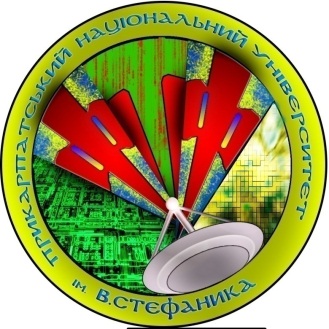 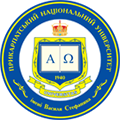 Прикарпатський національний університет імені Василя Стефаника
Фізико-технічний факультет

Кафедра комп'ютерної інженерії та електроніки
Аспірантура. Наукові лабораторії
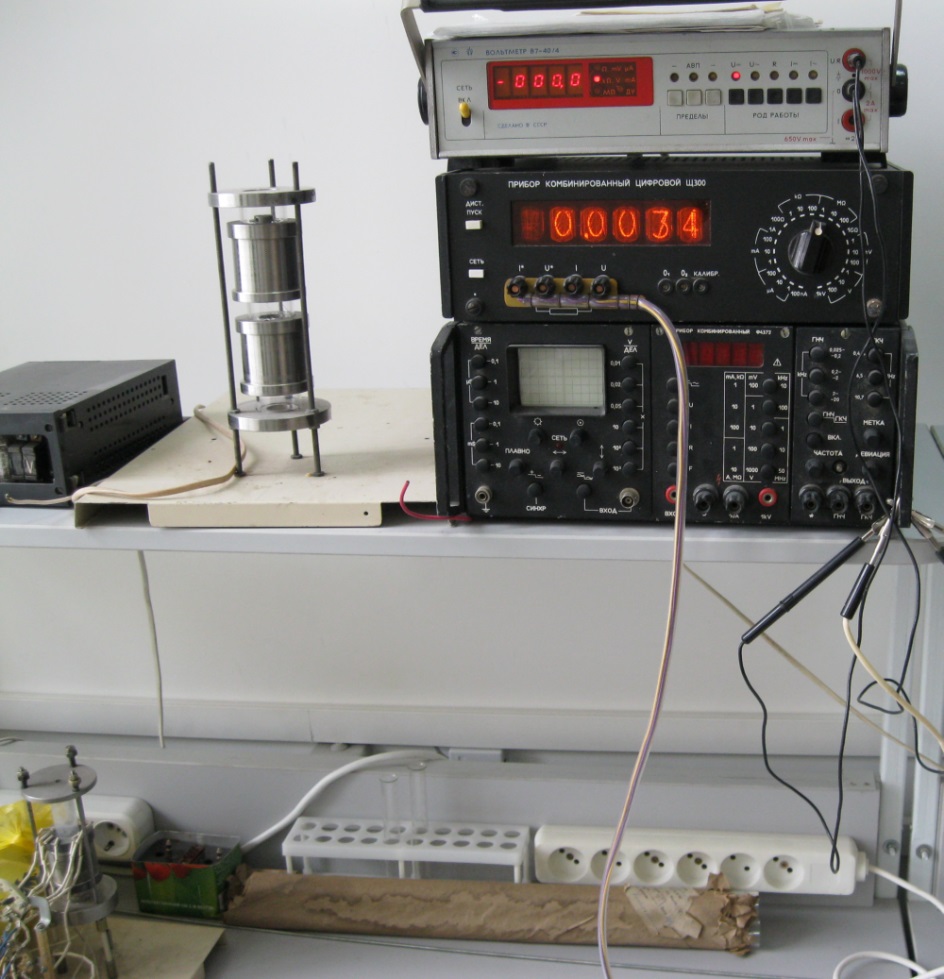 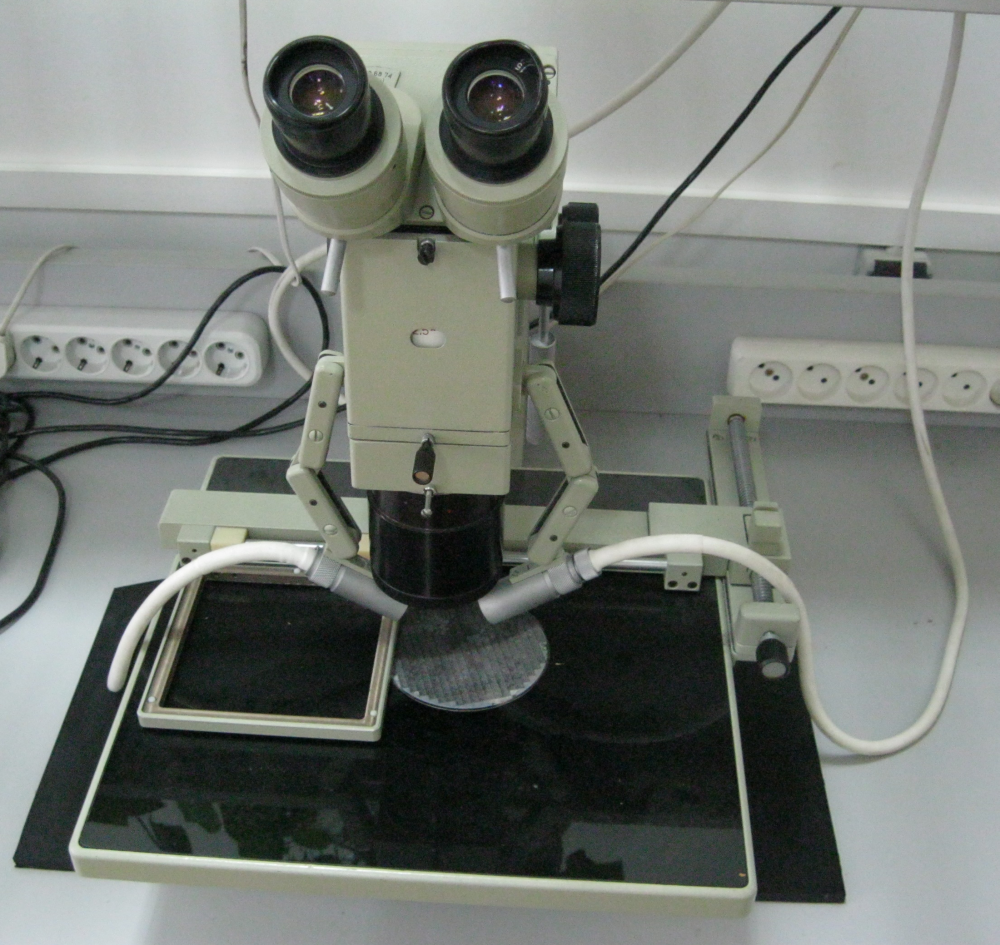 Науково-дослідна лабораторія
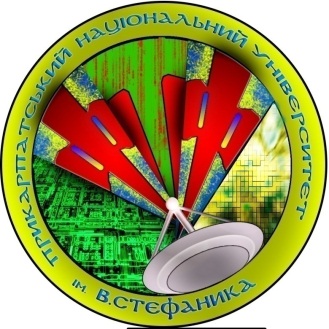 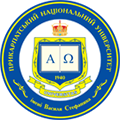 Прикарпатський національний університет імені Василя Стефаника
Фізико-технічний факультет

Кафедра комп'ютерної інженерії та електроніки
Матеріально-технічна база
Аспірантура. Наукові лабораторії
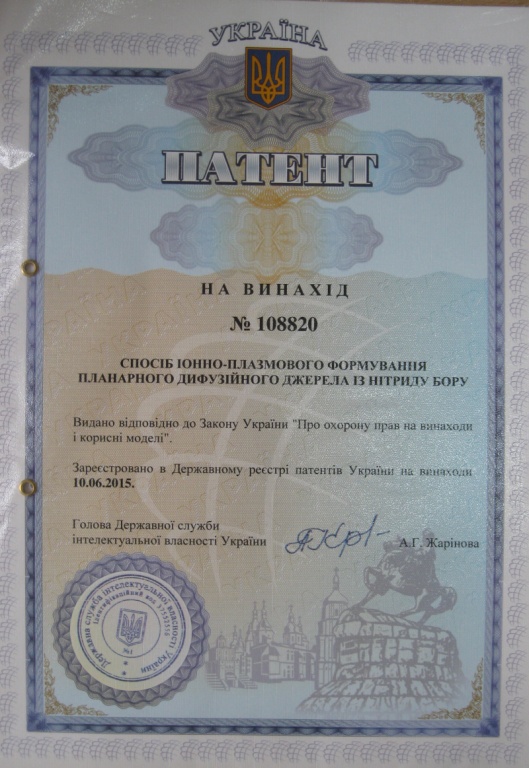 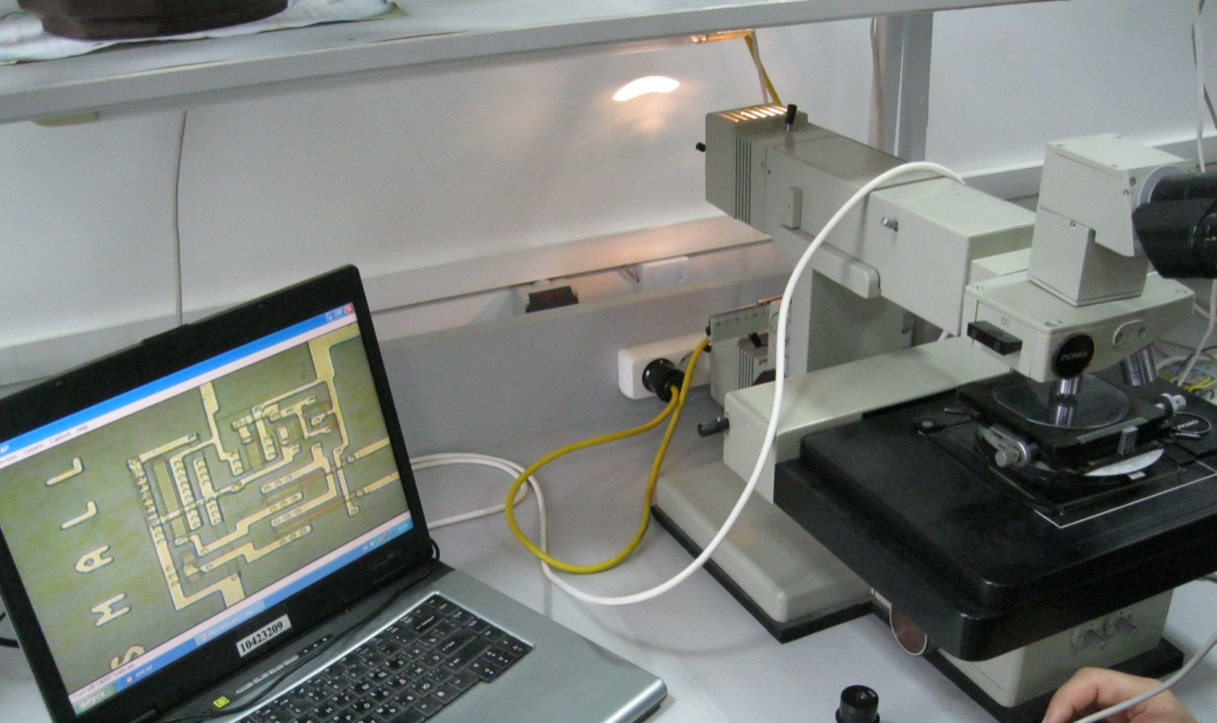 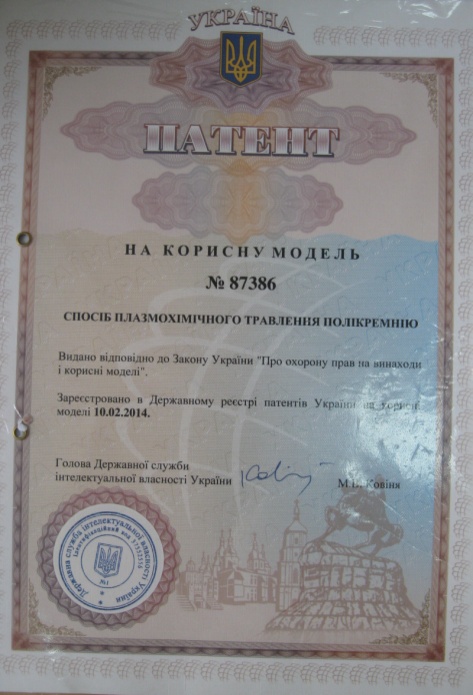 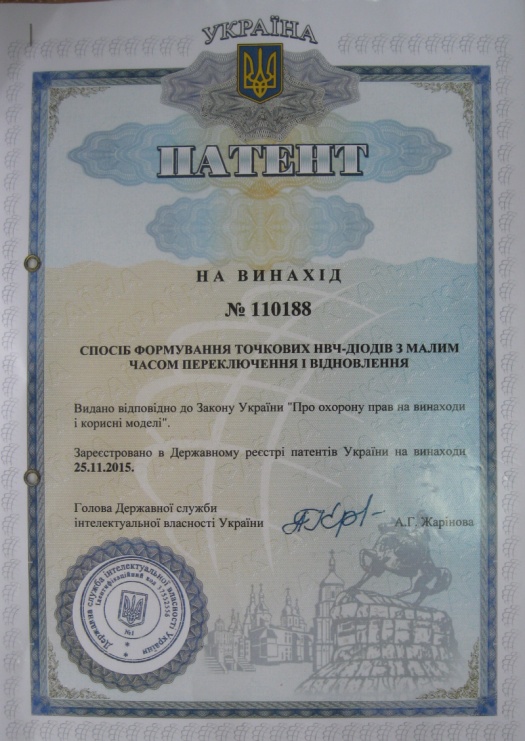 Зображення фрагмента топології мікросхеми, отримане з використанням мікроскопу
Науково-дослідна лабораторія
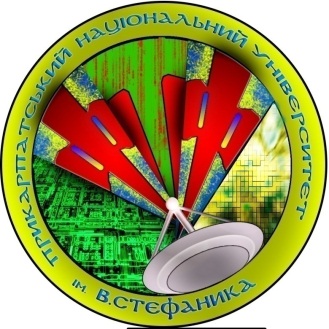 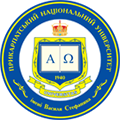 Прикарпатський національний університет імені Василя Стефаника
Фізико-технічний факультет

Кафедра комп'ютерної інженерії та електроніки
Професорсько-викладацький склад кафедри
Професійну підготовку майбутніх фахівців комп'ютерної інженерії забезпечує професорсько-викладацький склад кафедри, зокрема 2 д.т.н., професори та 6 кандидатів наук, доцентів, 1 завідувач лабораторій та 4 інженери. Колектив кафедри докладає максимум зусиль для того, щоб випускник отримав якісні і сучасні знання та вміння в галузі комп'ютерної інженерії та електроніки.
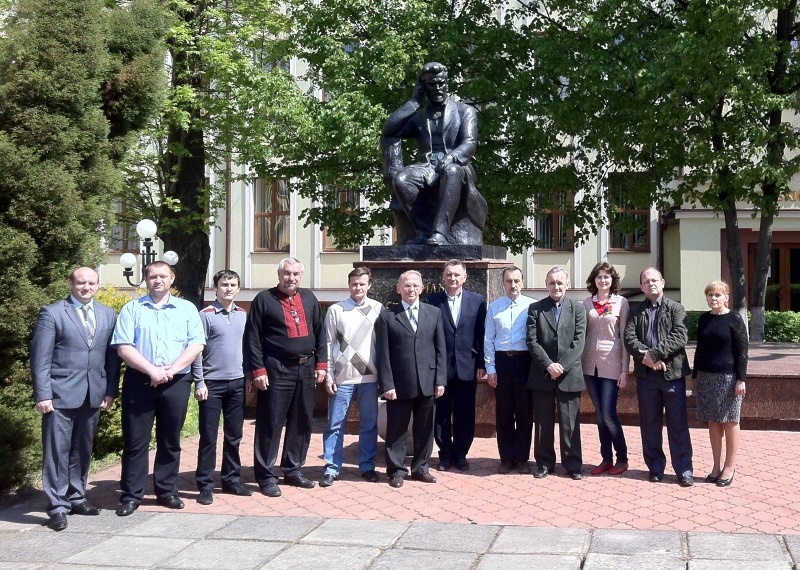 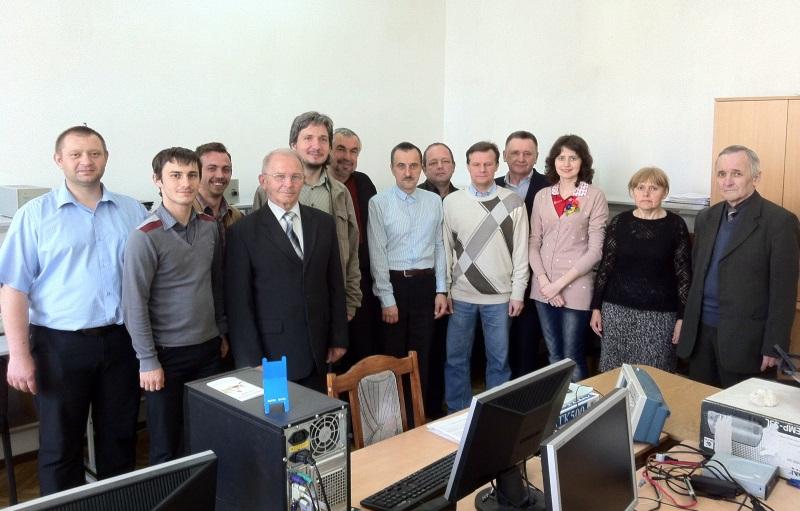 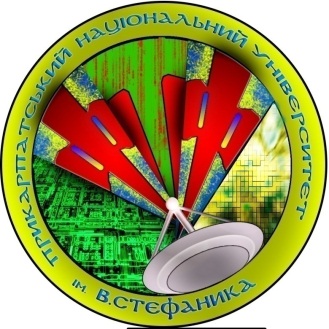 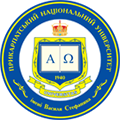 Прикарпатський національний університет імені Василя Стефаника
Фізико-технічний факультет

Кафедра комп'ютерної інженерії та електроніки
Методичне забезпечення. Публікації кафедри.
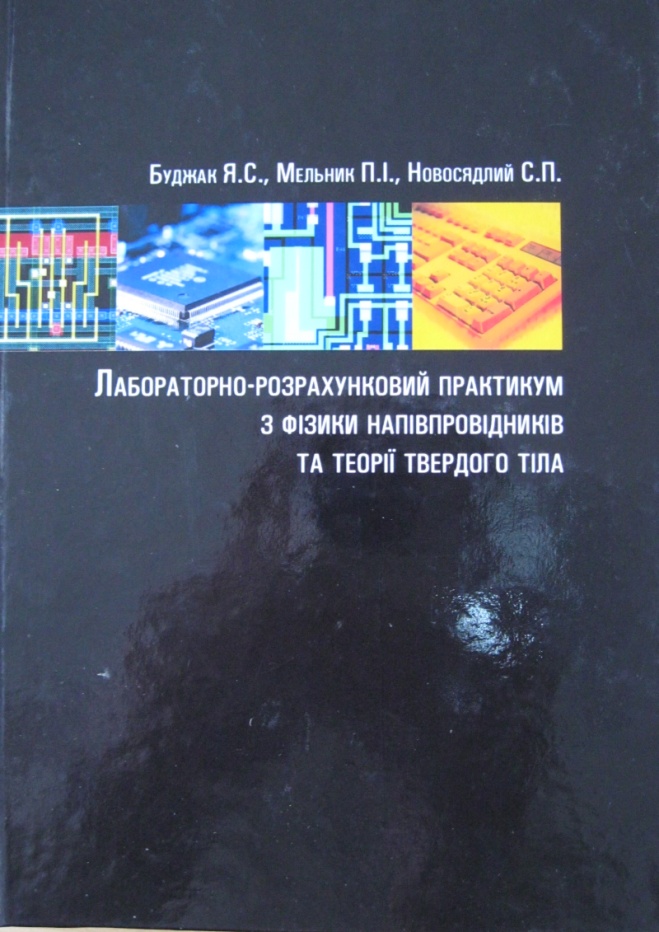 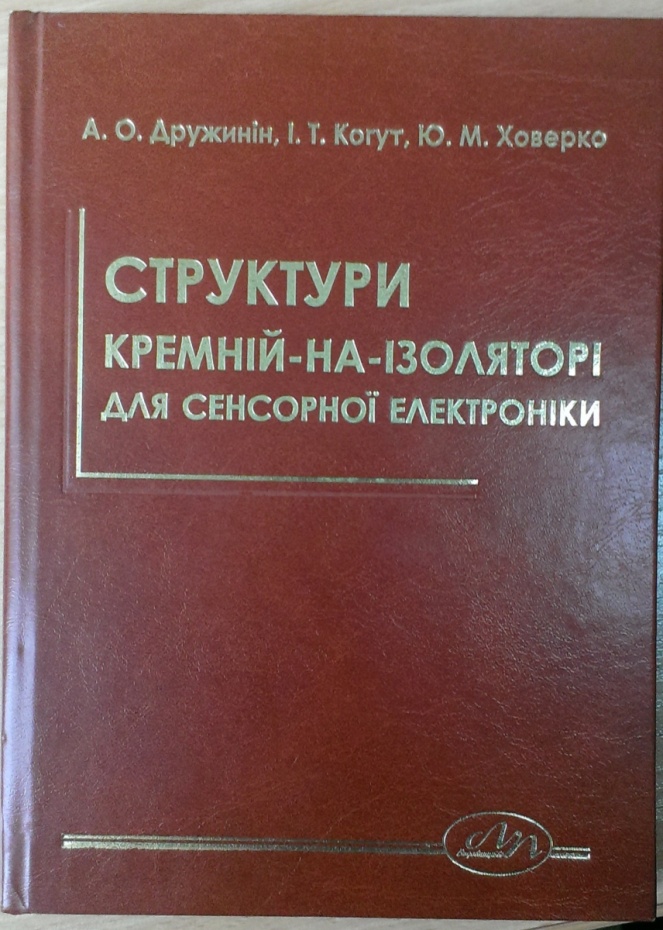 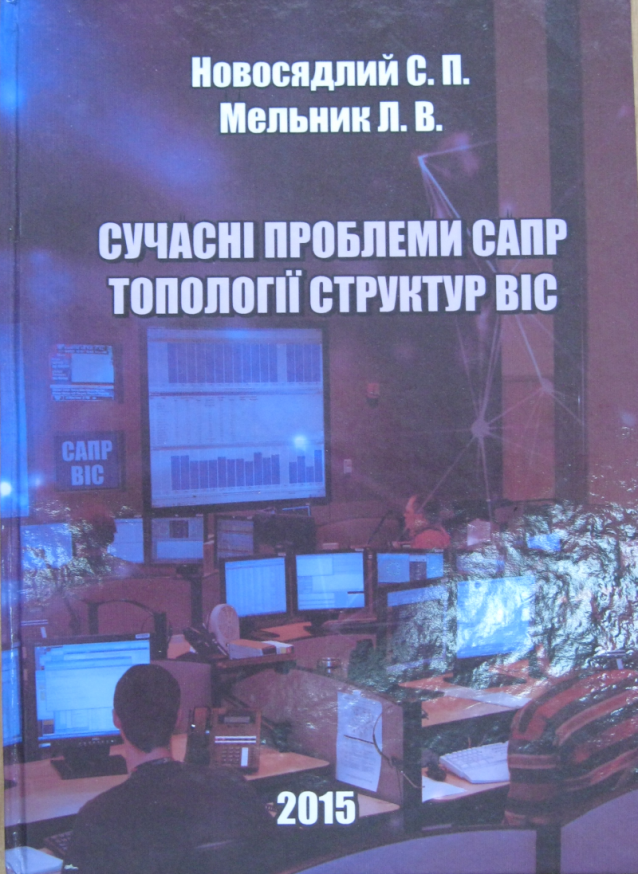 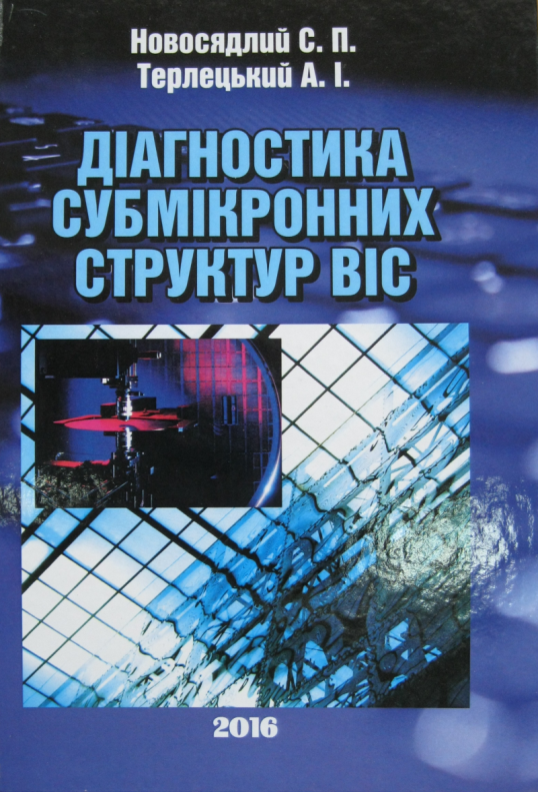 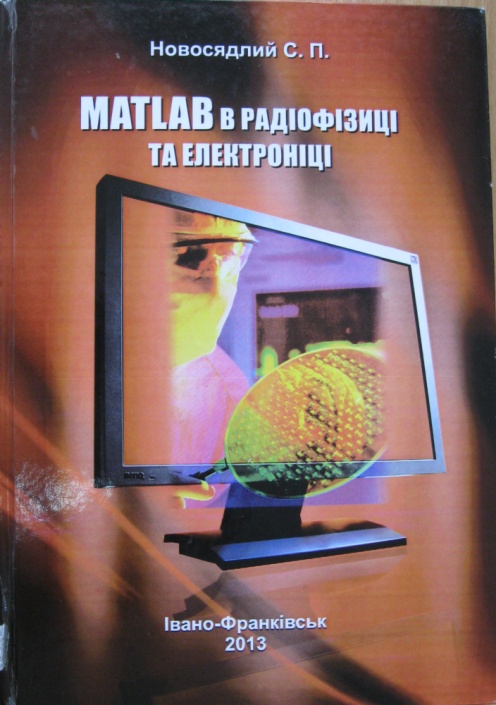 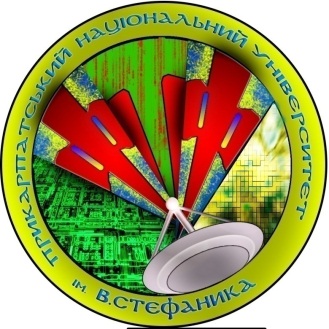 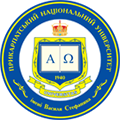 Прикарпатський національний університет імені Василя Стефаника
Фізико-технічний факультет

Кафедра комп'ютерної інженерії та електроніки
Виробнича практика
ТЕРМІНИ ПРОХОДЖЕННЯ ПРАКТИКИ
Бакалаври: на 4-му курсі, тривалість 6 тижнів.
Магістри: на 2-му курсі, тривалість 12 тижнів.

ОСНОВНІ МІСЦЯ ПРОХОДЖЕННЯ ПРАКТИКИ
Івано-Франківська філія ПАТ КБ “Приватбанк”
ТзОВ «Мікрол»
Ектос 
ВО  “Карпати”
ПАТ “Родон”
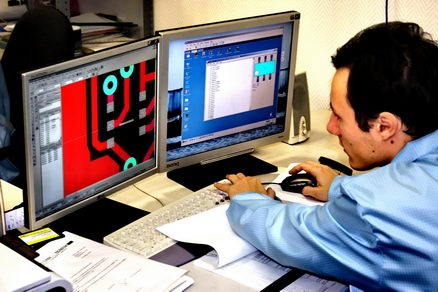 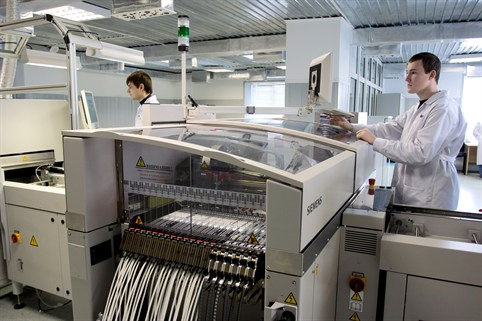 Приватне науково-виробниче підприємство “Комел” 
ТзОВ “Нетгруп”
“Фрінет”
“IT-EXPERT”
ТзОВ  “Технополіс”
“Істра”, “Медіасвіт” ,  “Мегастайл” 
Tyco Electronics 
Leoni 
КП “Теплокомуненерго”
ТРК “Вежа”
SoftServe, Sovt Journ, Elex
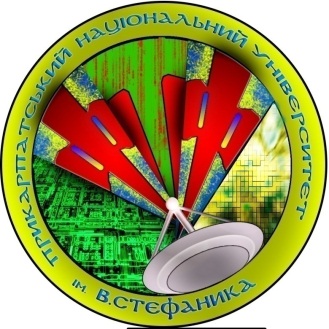 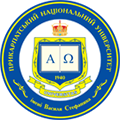 Прикарпатський національний університет імені Василя Стефаника
Фізико-технічний факультет

Кафедра комп'ютерної інженерії та електроніки
Виробнича практика
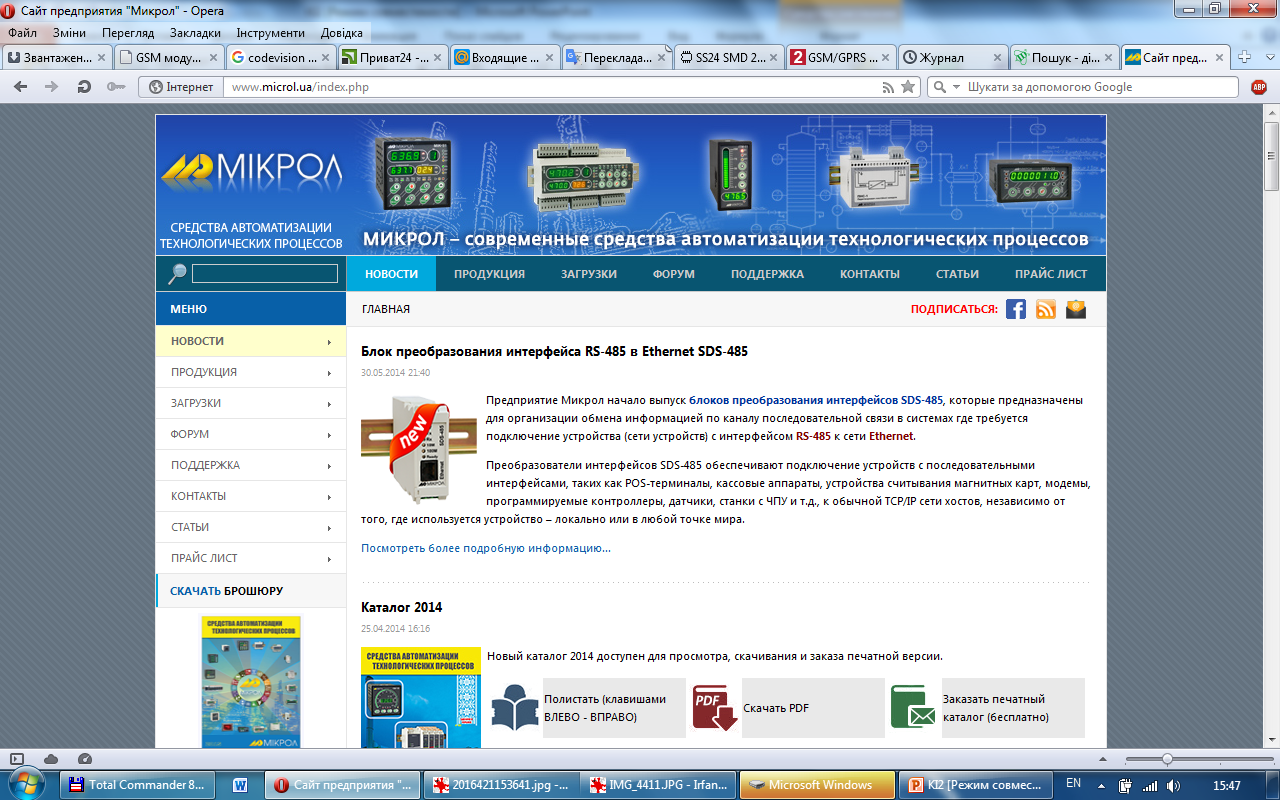 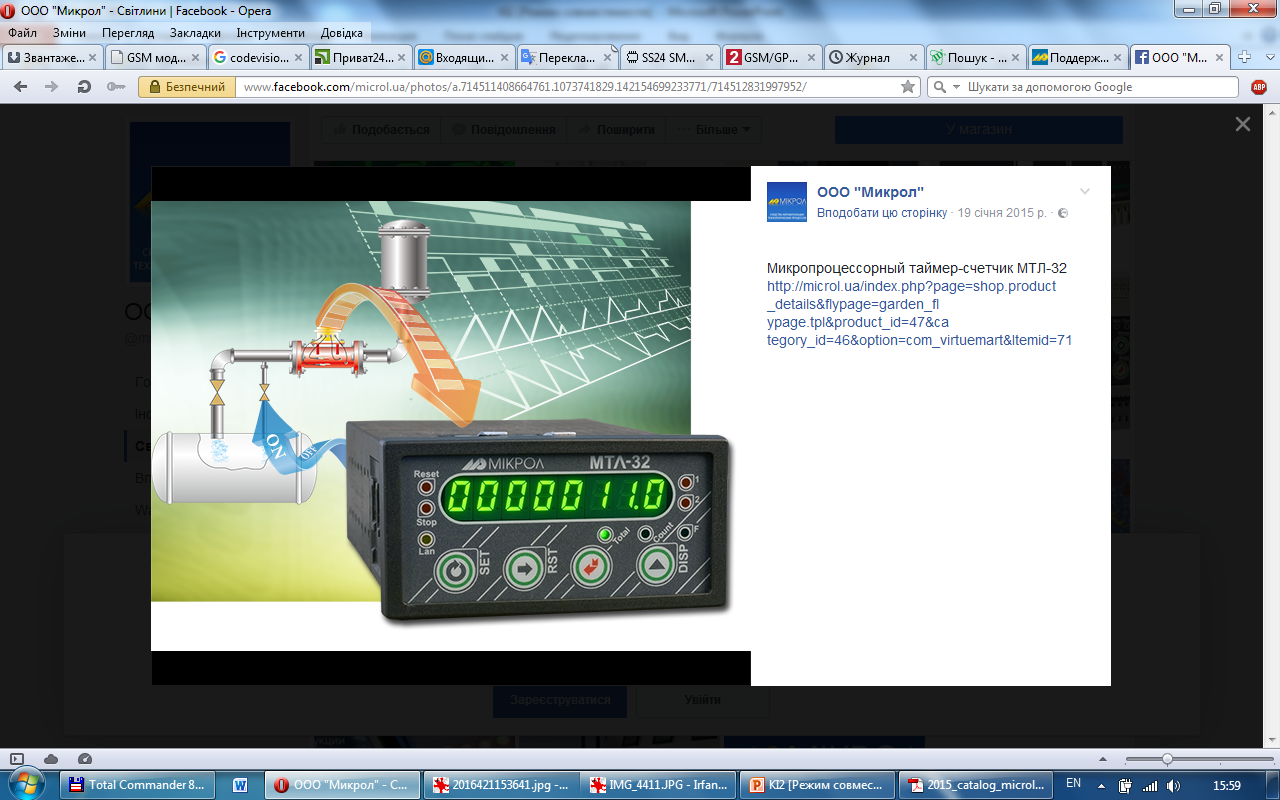 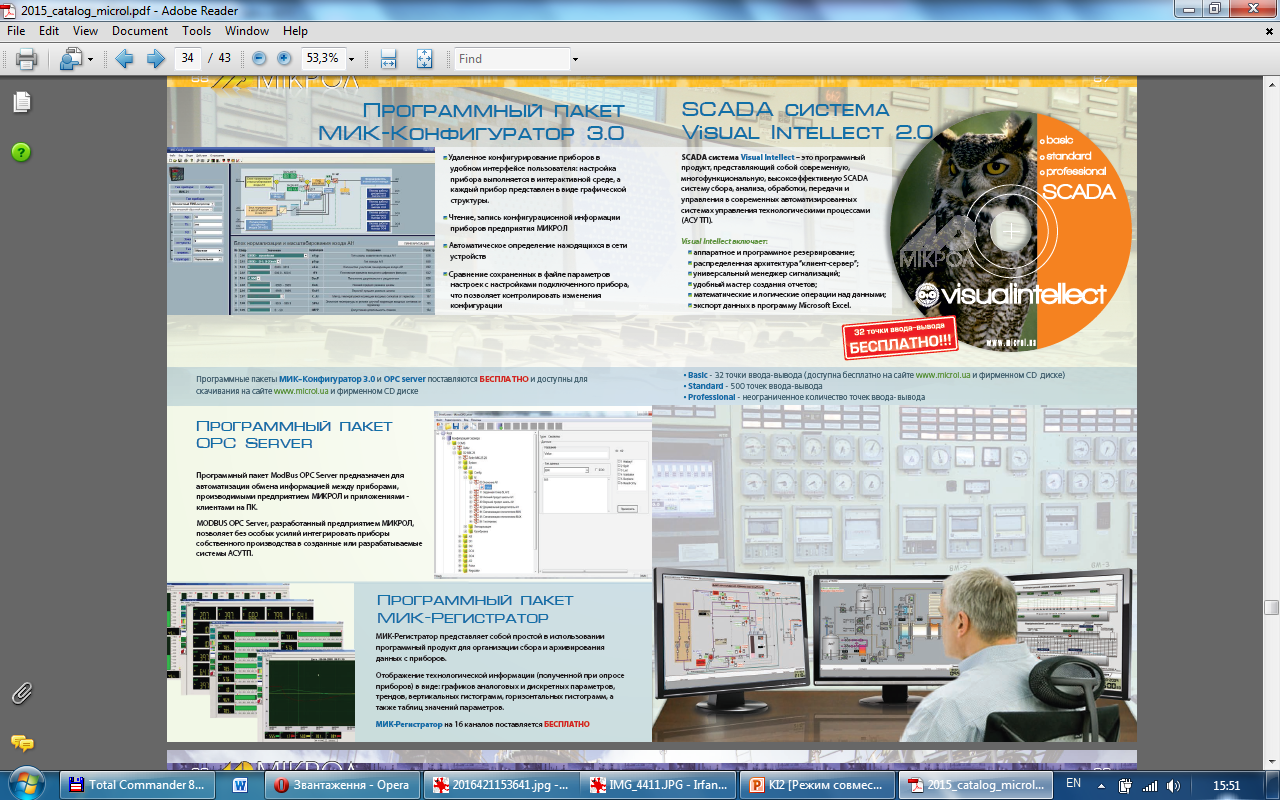 ТзОВ «Мікрол» одне з найбільших підприємств в області з автоматизації технологічних процесів.
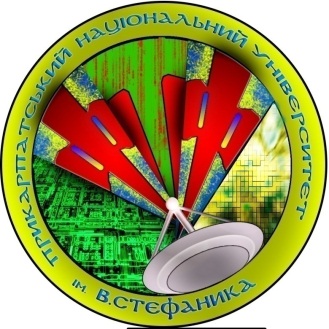 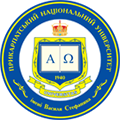 Прикарпатський національний університет імені Василя Стефаника
Фізико-технічний факультет

Кафедра комп'ютерної інженерії та електроніки
Виробнича практика
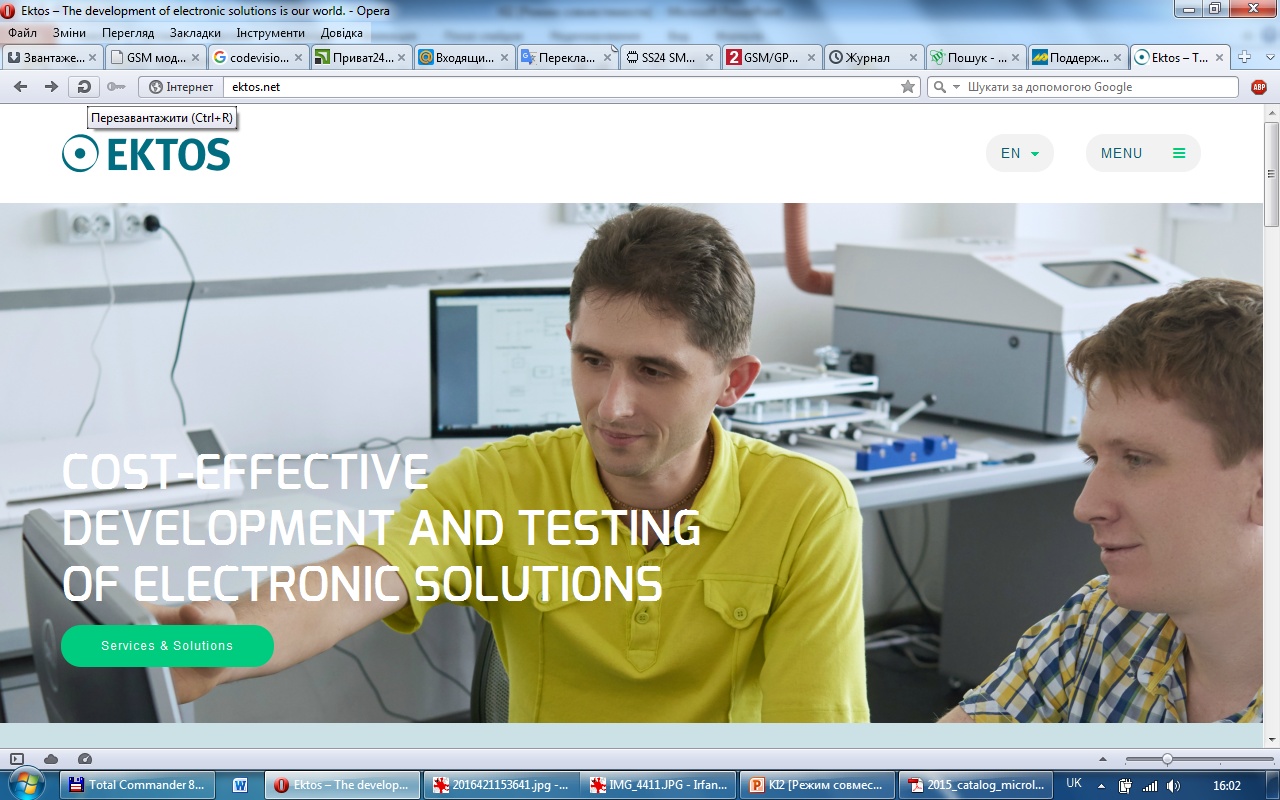 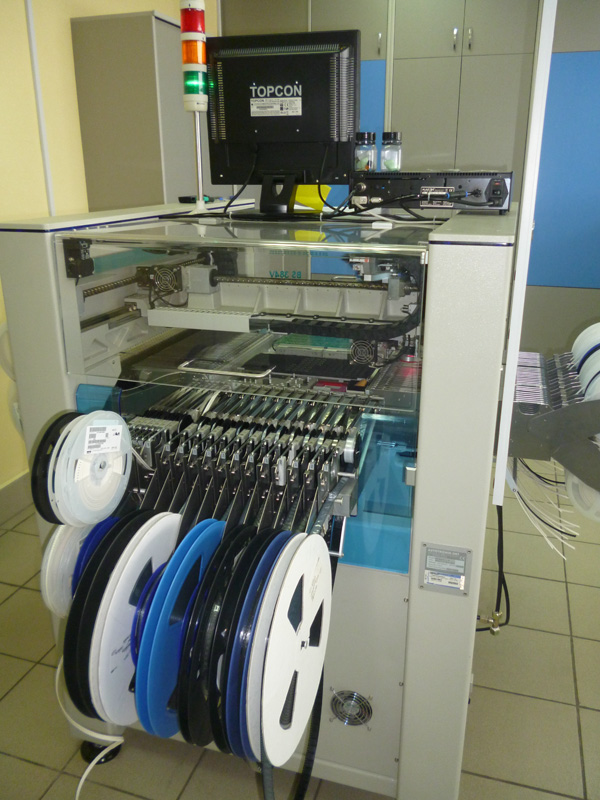 «Ектос» Сучасне підприємство проектування та виробництва багатошарових друкованих плат.